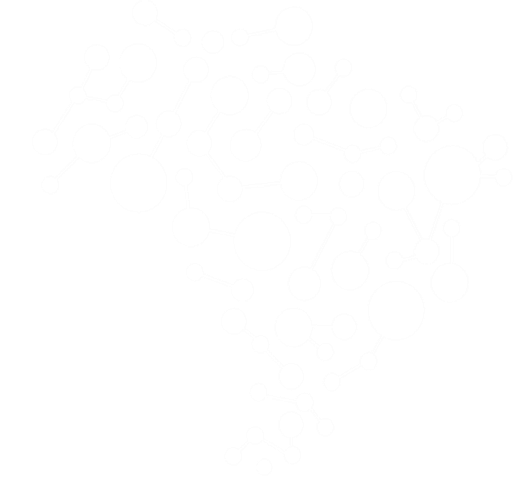 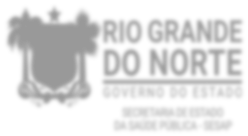 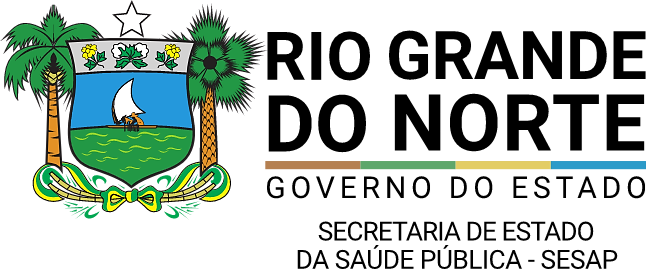 GOVERNO DO ESTADO DO RIO GRANDE DO NORTE
Secretaria de Estado da Saúde Pública
Grupo Condutor Estadual
ANÁLISE DA SITUAÇÃO DE SAÚDE-ASIS E  PRIORIDADES SANITÁRIAS
MACRORREGIÕES DE SAÚDE – MRS I E MRS II
Fortalecimento da Governança, Organização e Integração  das Redes de Atenção à Saúde - Regionalização

Natal, 18 de maio de 2023
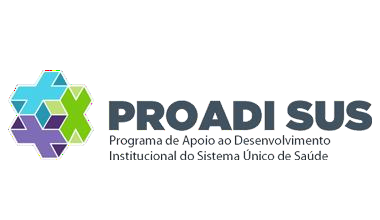 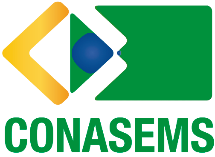 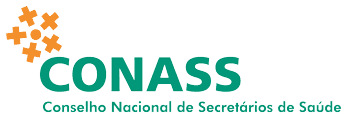 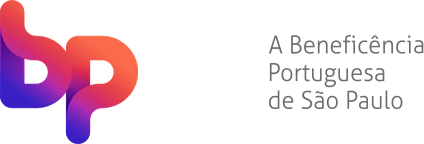 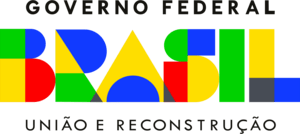 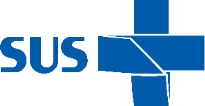 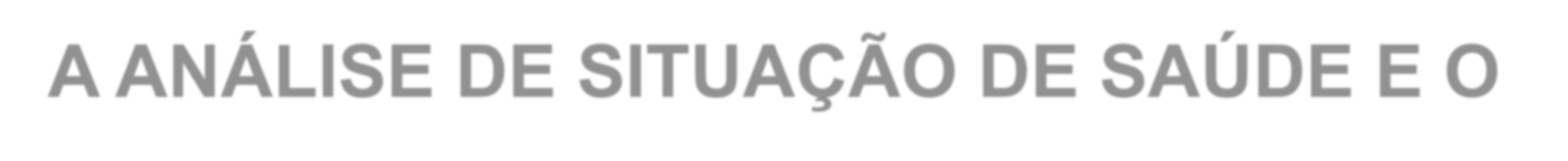 A ANÁLISE DE SITUAÇÃO DE SAÚDE E O  PLANEJAMENTO REGIONAL INTEGRADO
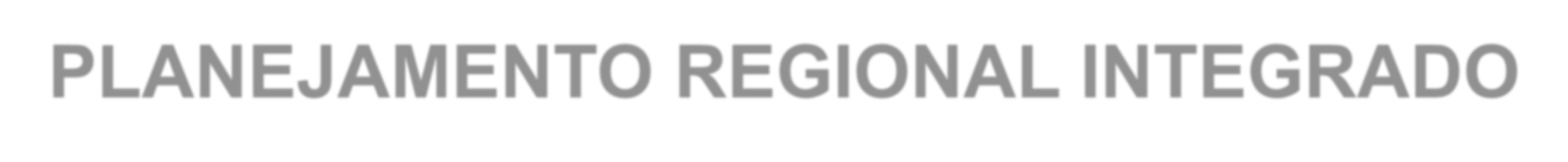 Para iniciar a implantação do PRI é necessário realizar uma análise  da situação da saúde da região a qual se pretende analisar (município,  região, macrorregião), por meio do diagnóstico situacional dos principais  problemas do setor, transitando nos três níveis de Atenção: Primária,  Secundária e Terciária.
Análise	da	Situação	de	Saúde	(ASIS)	consiste	no	processo	de
das
identificação,	formulação	e	priorização	dos	problemas	e
necessidades de saúde da população em um determinado território,  orientando a definição das medidas a serem adotadas.
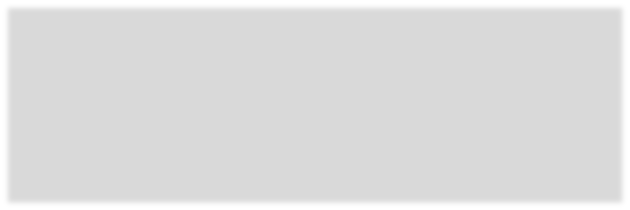 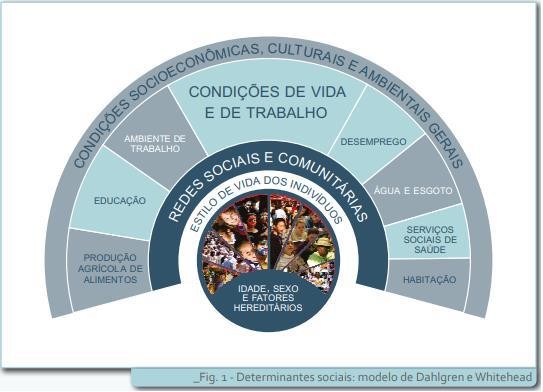 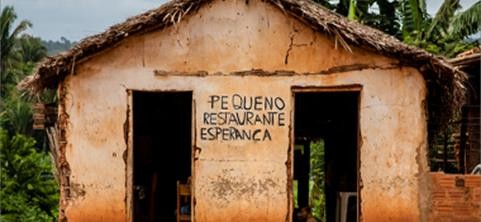 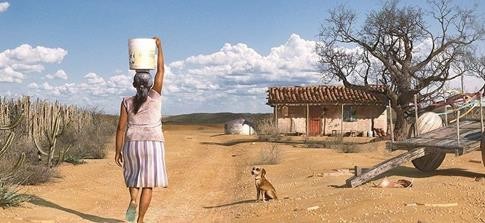 A	identificação	das
necessidades	de  deve	abarcar		os
Problemas e  necessidades de  saúde
saúde	da	população
diversos níveis dos determinantes do  processo saúde/doença, de forma que as  intervenções possam ter potencias de  promover a saúde na população.
Que estado é esse que estamos falando?
*População residente. Estudo de estimativas populacionais por município, idade e sexo 2000-2021 - Brasil. IBGE.
Fonte: 1. Instituto Brasileiro de Geografia e Estatística – IBGE, 2021. 2. Secretaria de Estado da Saúde Publicado Rio Grande do Norte. Diretoria de Políticas Intersetoriais e Promoção da Saúde, 2023.
Que estado é esse que estamos falando?
Fonte: 1. Instituto Brasileiro de Geografia e Estatística – IBGE, 2021. 2. Secretaria de Estado da Saúde Publicado Rio Grande do Norte. Diretoria de Políticas Intersetoriais e Promoção da Saúde, 2023.
Quantas pessoas mais velhas em relação às mais jovens  existem na população, e como esses padrões mudarão no RN?
Macrorregião I
2000
2020
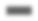 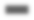 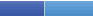 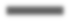 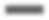 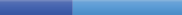 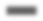 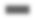 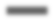 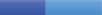 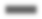 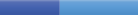 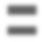 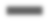 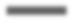 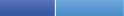 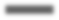 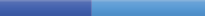 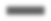 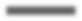 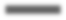 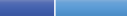 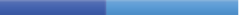 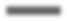 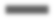 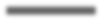 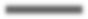 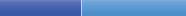 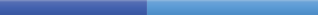 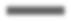 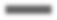 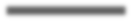 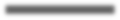 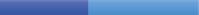 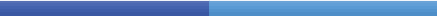 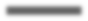 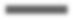 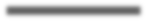 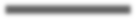 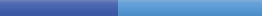 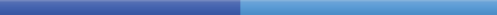 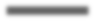 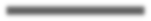 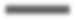 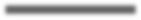 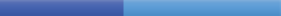 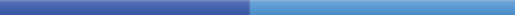 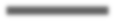 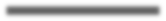 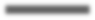 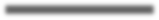 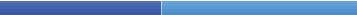 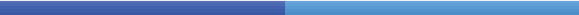 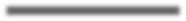 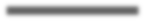 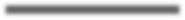 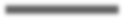 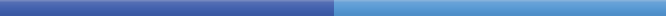 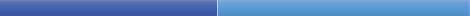 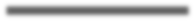 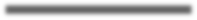 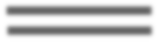 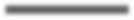 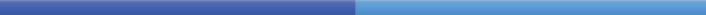 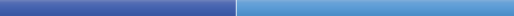 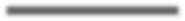 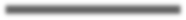 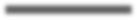 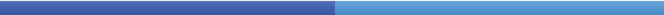 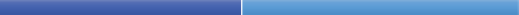 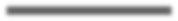 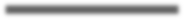 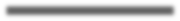 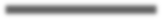 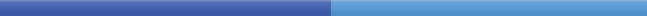 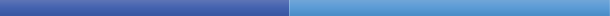 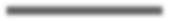 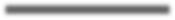 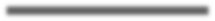 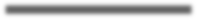 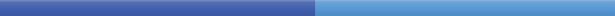 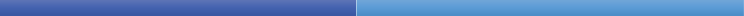 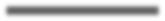 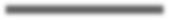 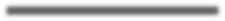 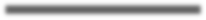 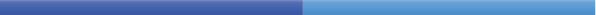 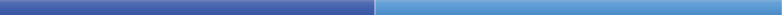 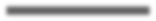 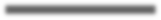 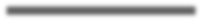 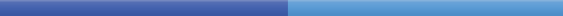 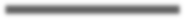 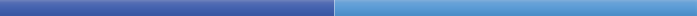 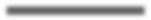 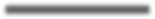 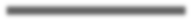 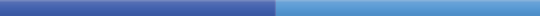 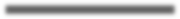 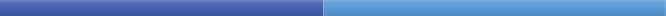 2,00%	0,00%
masc_2020
2,00%
fem_2020
6,00%
4,00%
4,00%
6,00%
6,00%
4,00%
2,00%	0,00%
masc_2000
2,00%	4,00%
fem_2000
6,00%
8,00%
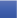 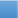 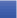 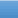 Fonte: Instituto Brasileiro de Geografia e Estatística – IBGE, Estudo de estimativas populacionais por município, idade e sexo 2000-2021 – Brasil.
Quantas pessoas mais velhas em relação às mais jovens  existem na população, e como esses padrões mudarão no RN?
Macrorregião II
2000
2020
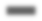 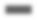 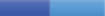 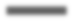 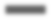 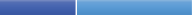 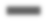 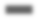 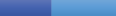 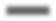 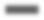 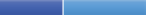 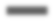 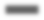 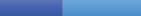 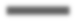 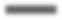 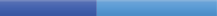 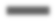 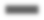 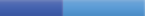 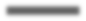 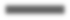 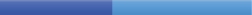 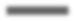 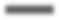 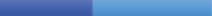 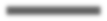 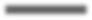 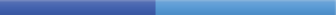 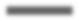 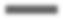 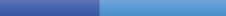 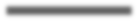 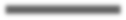 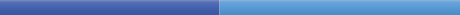 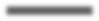 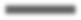 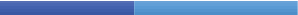 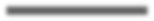 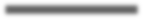 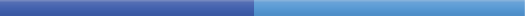 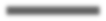 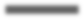 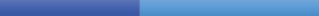 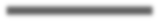 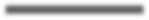 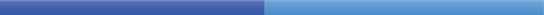 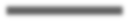 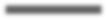 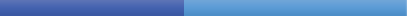 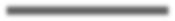 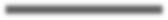 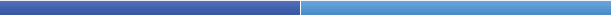 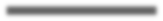 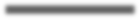 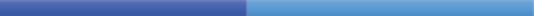 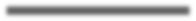 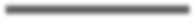 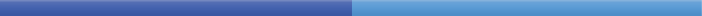 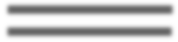 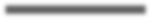 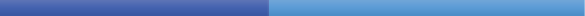 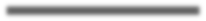 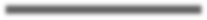 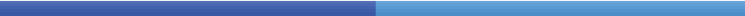 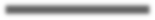 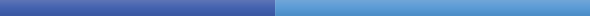 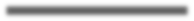 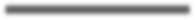 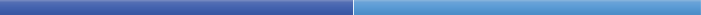 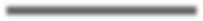 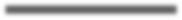 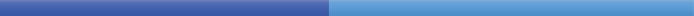 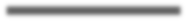 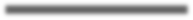 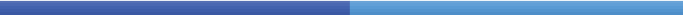 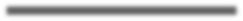 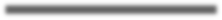 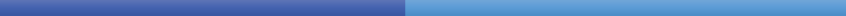 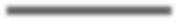 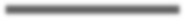 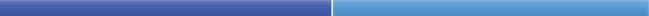 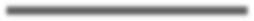 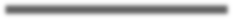 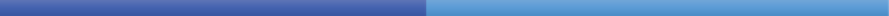 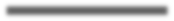 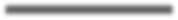 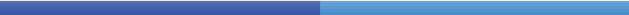 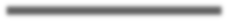 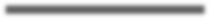 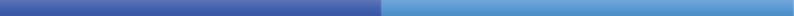 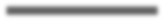 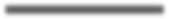 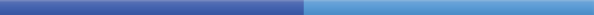 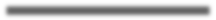 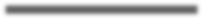 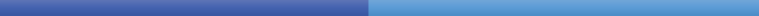 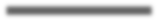 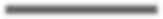 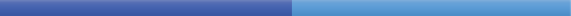 6,00%
4,00%
2,00%
0,00%
2,00%
4,00%
6,00%
8,00%
2,00%	0,00%
masc_2020
2,00%
fem_2020
6,00%
4,00%
4,00%
6,00%
masc_2000	fem_2000
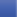 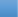 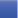 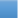 Fonte: Instituto Brasileiro de Geografia e Estatística – IBGE, Estudo de estimativas populacionais por município, idade e sexo 2000-2021 – Brasil.
Qual o comportamento da curva de mortalidade  proporcional por faixa etária no RN?
Macrorregião I
Macrorregião II
Mortalidade por faixa etária, 1980 a 2020.
Mortalidade por faixa etária, 1980 a 2020.
90,0%
90,0%
80,0%
80,0%
70,0%
70,0%
60,0%
60,0%
50,0%
50,0%
40,0%
40,0%
30,0%
30,0%
20,0%
20,0%
10,0%
10,0%
0,0%
0,0%
1980
1990
2000
2010
2020
1980
1990
2000
2010
2020
Fonte: MS/SVS/DASIS - Sistema de Informação sobre Mortalidade- SIM. 2020.
E mortalidade prematura (entre 30 a 69 anos)?
Macrorregião I
Macrorregião II
Mortalidade prematura, 2016 - 2020
320,0

310,0

300,0

290,0

280,0

270,0

260,0

250,0

240,0

230,0
250,0
Fonte: MS/SVS/DASIS - Sistema de Informação sobre Mortalidade- SIM. 2020.
Quais as principais causas da mortalidade nas MRS do RN?
Óbitos p/Residência por Capítulo CID-10 e Ano do Óbito 2017 -2021. MRS I, Rio Grande do Norte.
Macrorregião I
5000
4500
4000
3500
3000
2500
2000
1500
1000
500
0
XVII.Malf  cong  deformid e  anomalias  cromossômica
XVI. Algumas
V.
Transtornos  mentais e  comportamen  tais
XIII.Doenças
XX. Causas  externas de  morbidade e  mortalidade
IV. Doenças  endócrinas  nutricionais e  metabólicas
I. Algumas  doenças
infecciosas e  parasitárias
XVIII.Sint
XII. Doenças
IX. Doenças  do aparelho  circulatório
X. Doenças  do aparelho  respiratório
XI. Doenças  do aparelho
digestivo
XIV. Doenças  do aparelho  geniturinário
VI. Doenças  do sistema  nervoso
afec
sist
II. Neoplasias  (tumores)
sinais e achad originadas no
da pele e do osteomuscula
anorm ex clín  e laborat
tecido  subcutâneo
período
perinatal
r e tec
conjuntivo
2017	2018	2019	2020	2021
Fonte: MS/SVS/DASIS - Sistema de Informação sobre Mortalidade- SIM. Coleta 05/2023.
Quais as principais causas da mortalidade nas MRS do RN?
Macrorregião II
Óbitos p/Residência por Capítulo CID-10 e Ano do Óbito 2017 -2021. MRS II. Rio Grande do Norte.
1800
1600
1400
1200
1000
800
600
400
200
0
XVII.Malf  cong  deformid e  anomalias  cromossômic
V.
Transtornos  mentais e
XVI. Algumas  afec
III. Doenças  sangue
XX. Causas
IV. Doenças  endócrinas  nutricionais e  metabólicas
I. Algumas  do aparelho sinais e achad	doenças
XVIII.Sint
XII. Doenças  da pele e do
tecido  subcutâneo
IX. Doenças  do aparelho  circulatório
X. Doenças
XI. Doenças
VI. Doenças  do sistema  nervoso
XIV. Doenças  do aparelho
externas de   II. Neoplasias do aparelho
originadas no órgãos hemat
morbidade e	(tumores)  mortalidade
anorm ex clín infecciosas e  e laborat	parasitárias
respiratório
digestivo
geniturinário comportame
período
perinatal
e transt
imunitár
ntais
Fonte: MS/SVS/DASIS - Sistema de Informação sobre Mortalidade- SIM. Coleta 05/2023.
Qual é a tendência da mortalidade nos grupos de  menores de 5 e menores de 1 ano?
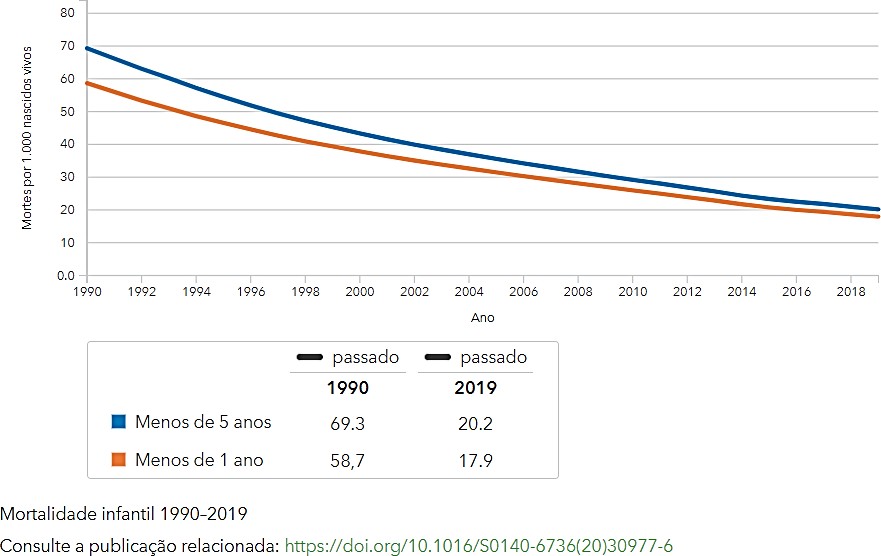 Fonte: WANG, Haidong et al. Global age-sex-specific fertility, mortality, healthy life expectancy (HALE), and population estimates in 204 countries and territories, 1950–2019: a comprehensive demographic analysis for the  Global Burden of Disease Study 2019. The Lancet. Vol. 396, ISSUE 10258, P1160-1203, Oct., 2020. Disponível em: https://doi.org/10.1016/S0140-6736(20)30977-6.
Comportamento da Mortalidade Infantil no RN
Macrorregião I
Mortalidade infantil, 2000 a 2020 (por 1000)
25,00
20,00
15,00
10,00
5,00
0,00
Fonte: MS/SVS/DASIS - Sistema de Informação sobre Mortalidade- SIM. 2020.
Comportamento da Mortalidade Infantil no RN
Macrorregião II
Mortalidade infantil, 2000 a 2020 (por 1000)
30,00


25,00


20,00


15,00


10,00


5,00


0,00
Fonte: MS/SVS/DASIS - Sistema de Informação sobre Mortalidade- SIM. 2020.
Quais as causas da mortalidade materna?
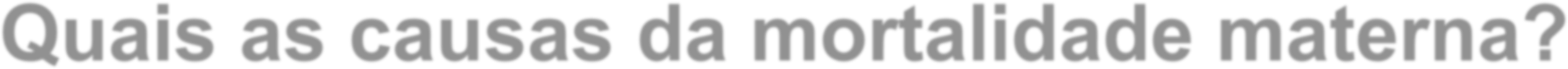 Série história (2015 - 2019) com as principais causas de mortalidade materna
Macrorregião I
Brasil
Cap.1 doenças  infecciosas e  parasitarias
Cap.15  gravidez parto  e puerpério
Cap.5 mentais e  comportamentais
Cap.2  neoplasia
Anos
Fonte: MS/SVS/DASIS - Sistema de Informação sobre Mortalidade- SIM. 2020.
Quais as causas da mortalidade materna?
Série história (2015 - 2019) com as principais causas de mortalidade materna
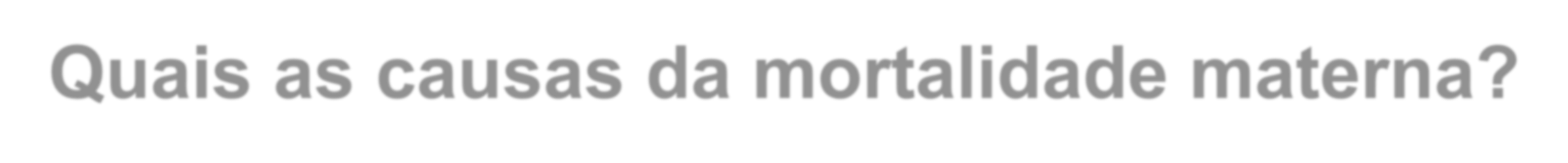 Fonte: MS/SVS/DASIS - Sistema de Informação sobre Mortalidade- SIM. 2020.
O que sabemos em relação aos nascimentos?
Macrorregião I
Macrorregião II
Série história (2015 - 2019) com o percentual do tipo de parto - vaginal e cesárea.
60,00%
90,00%

80,00%

70,00%

60,00%

50,00%

40,00%

30,00%

20,00%

10,00%

0,00%
50,00%
40,00%
30,00%
20,00%
10,00%
0,00%
2015
2016	2017

% partos cesárea	% partos vaginais
2018
2019
2015
2016	2017

% partos cesárea	% partos vaginais
2018
2019
Fonte: Sistema de Informações Hospitalares – SIH-SUS, 2022.
Como estão os indicadores relacionados a  cobertura vacinal nas crianças?
Macrorregião I
Série histórica (2018 - 2021) da cobertura vacinal para as crianças.
120,00%

100,00%

80,00%

60,00%

40,00%

20,00%

0,00%
BCG
Hepatite B em crianças até 30 dias
Penta
Poliomielite
Poliomielite 4 anos
Tetra Viral(SRC+VZ)
Tríplice Viral D1
Tríplice Viral D2
Fonte: Programa Nacional de Imunização - PNI, Junho 2022.
Como estão os indicadores relacionados a  cobertura vacinal nas crianças?
Macrorregião II
Série histórica (2018 - 2021) da cobertura vacinal para as crianças.
140,00%

120,00%

100,00%

80,00%

60,00%

40,00%

20,00%

0,00%
BCG
Hepatite B em crianças até 30 dias
Penta
Poliomielite
Poliomielite 4 anos
Tetra Viral(SRC+VZ)
Tríplice Viral D1
Tríplice Viral D2
Fonte: Programa Nacional de Imunização - PNI, Junho 2022.
Como estão os indicadores relacionados a  cobertura vacinal nas gestantes?
Macrorregião I
Macrorregião II
Série histórica (2018 - 2021) da cobertura vacinal para as gestantes.
100,00%
Vacinação de gestantes, 2018 a 2021
90,00%
100,00%
90,00%
80,00%
70,00%
60,00%
50,00%
40,00%
30,00%
20,00%
10,00%
80,00%
70,00%
60,00%
50,00%
40,00%
30,00%
20,00%
10,00%
0,00%
0,00%
2018
2019
2020
2021
2018
2019
2020
2021
Hepatite B
56,63%
65,13%
53,80%
53,75%
Hepatite B
62,42%
62,58%
44,42%
50,00%
Dupla adulto e tríplice acelular  gestante
Dupla adulto e tríplice acelular
gestante
42,23%
45,94%
25,13%
20,09%
53,04%
42,44%
24,69%
26,95%
dTpa gestante
89,83%	66,83%

Dupla adulto e tríplice acelular gestante
66,07%
70,09%
dTpa gestante
88,67%	75,08%

Dupla adulto e tríplice acelular gestante
69,72%
69,34%
Hepatite B
dTpa gestante
Hepatite B
dTpa gestante
Fonte: Programa Nacional de Imunização - PNI, Junho 2022.
Como estão os indicadores relacionados a  cobertura vacinal nos idosos?
Percentual de idosos imunizados com vacinas específicas, em determinado espaço geográfico, no ano considerado.
100,00%

90,00%
100,00%

90,00%
85,85%
85,85%
82,57%
82,57%
80,00%
80,00%
69,56%
69,56%
66,59%
70,00%
66,59%
70,00%
60,00%

50,00%

40,00%

30,00%

20,00%

10,00%

0,00%
60,00%

50,00%

40,00%

30,00%

20,00%

10,00%

0,00%
2018
2019
2020
2021
2018
2019
2020
2021
Pneumocócica(1º ref)
Pneumocócica(1º ref)
Macrorregião I
Macrorregião II
Fonte: Programa Nacional de Imunização - PNI, Junho 2022.
Como estão os indicadores relacionados a  cobertura vacinal do COVID?
Macrorregião I
Dados cobertura vacinal COVID - RN + Vacina
100,00%

90,00%

80,00%

70,00%

60,00%

50,00%

40,00%

30,00%

20,00%

10,00%
Parcialmente Vacinados D1  Totalmente Vacinados D2
1º Reforço D3
2º Reforço D4	20,72%	20,26%	22,99%	18,77%
22,86%
Fonte: RN+Vacina. Sala de Situação COVID. Acesso em 17/05/23. Dados sujeitos a alterações. Por se tratar de campanha continuada, não há divisão por ano.
Como estão os indicadores relacionados a  cobertura vacinal do COVID?
Macrorregião II
Dados cobertura vacinal COVID - RN + Vacina
100,00%

90,00%

80,00%

70,00%

60,00%

50,00%

40,00%

30,00%

20,00%

10,00%
0,00%
Parcialmente Vacinados D1
Totalmente Vacinados D2
1º Reforço D3
2º Reforço D4
Fonte: RN+Vacina. Sala de Situação COVID. Acesso em 17/05/23. Dados sujeitos a alterações. Por se tratar de campanha continuada, não há divisão por ano.
Dados sobre as arboviroses no RN
Incidência/100 mil hab. das arboviroses 2018-2022.
Macrorregião I
2000
1800

1600

1400

1200

1000

800

600

400

200

0
1ª Região
3ª Região
4ª Região
5ª Região
7ª Região
Fonte: Secretaria de Estado da Saúde Pública do Rio Grande do Norte. Boletim Epidemiológico das arboviroses. Ref. 52 Semana Epidemiológica 2018 - 2022.
Dados sobre as arboviroses no RN
Incidência/100 mil hab. das arboviroses 2018-2022.
Macrorregião II
1200


1000


800


600


400


200
2ª Região
6ª Região
8ª Região
Fonte: Secretaria de Estado da Saúde Pública do Rio Grande do Norte. Boletim Epidemiológico das arboviroses. Ref. 52 Semana Epidemiológica 2018 - 2022.
Mortalidade por arboviroses no RN
Óbitos p/ Resid. Febres Virais Transmitidas p/
Mosquitos - Macrorregião de Saúde e Ano do Óbito*
Óbitos p/ Resid. Dengue por Macrorregião de Saúde
e Ano do Óbito*
14
7
12
6
10
5
8
4
6
3
4
2
2
1
*Categoria CID-10: A90 - Dengue, A91 - Febre hemorrágica dev. vírus do dengue.
Fonte: MS/SVS/CGIAE - Sistema de Informações sobre Mortalidade – SIM. Coleta Maio/2023.
*Categoria CID-10: A92
Outras febres virais transmitidas p/mosquitos.
POPULAÇÕES EXPOSTAS A AGROTÓXICOS
Municípios do Rio Grande do Norte que utilizam maior número de tipos de agrotóxicos.

Considerando	para	busca	o	termo	“praguicidas”
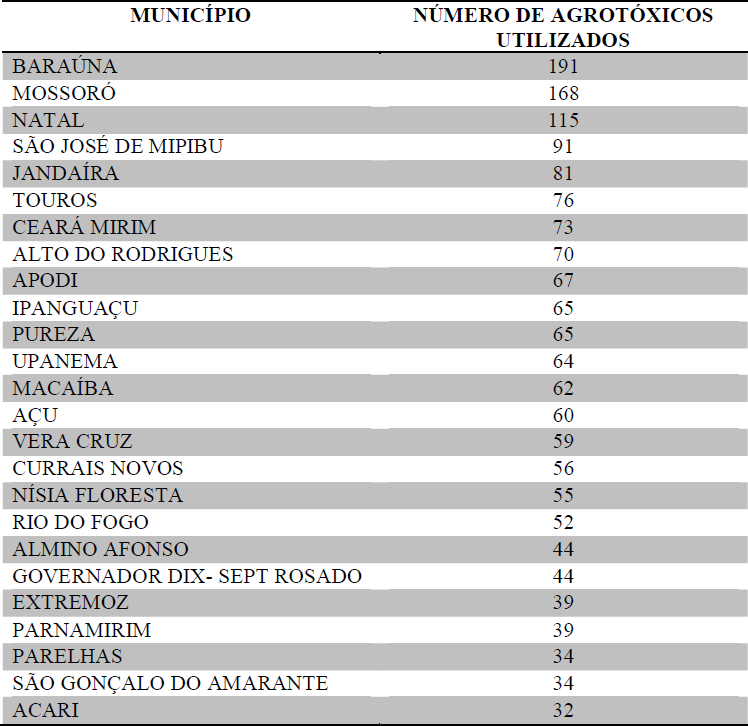 como	contaminante
potencial	(informação
de	campo	das	áreas
registrada	nas	fichas
cadastradas no SISSOLO), foram encontradas  354 áreas no Rio Grande do Norte, nos seguintes  municípios: Açu, Canguaretama, Ceará Mirim,  Macaíba, Mossoró, Natal, Parnamirim e São  Gonçalo do Amarante. Nessas áreas, estima-se  que a população exposta seja de 922.583  pessoas. Desse conjunto, 41 áreas são  agrícolas, localizadas nos municípios de  Mossoró, Natal e São Gonçalo do Amarante, e,  em todas, foi registrado o uso de agrotóxicos.
Fonte: SESAP/SUVAN/IDIARN. 2022.
POPULAÇÕES EXPOSTAS A AGROTÓXICOS
Municípios prioritários para as ações do Vigilância em Saúde  a Populações Expostas a Agrotóxicos – VSPEA e suas  respectivas regiões de saúde
Casos notificados de intoxicação exógena segundo tipo de agente tóxico e
ano de notificação, Rio Grande do Norte, 2007 a 2012.
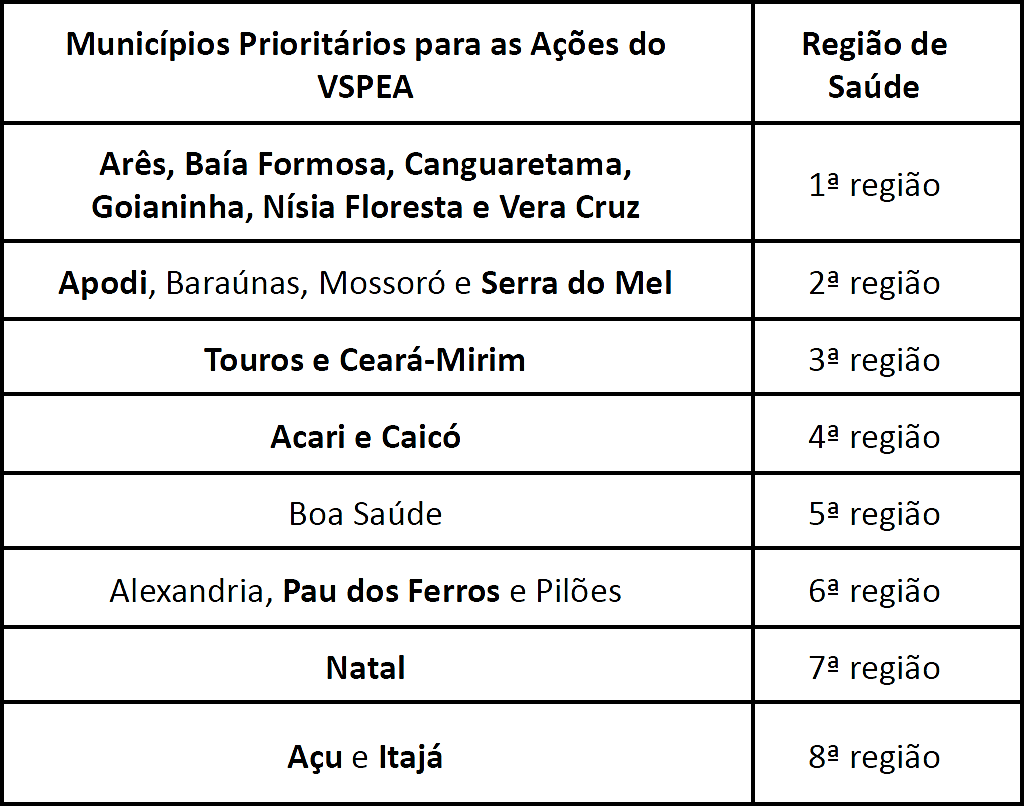 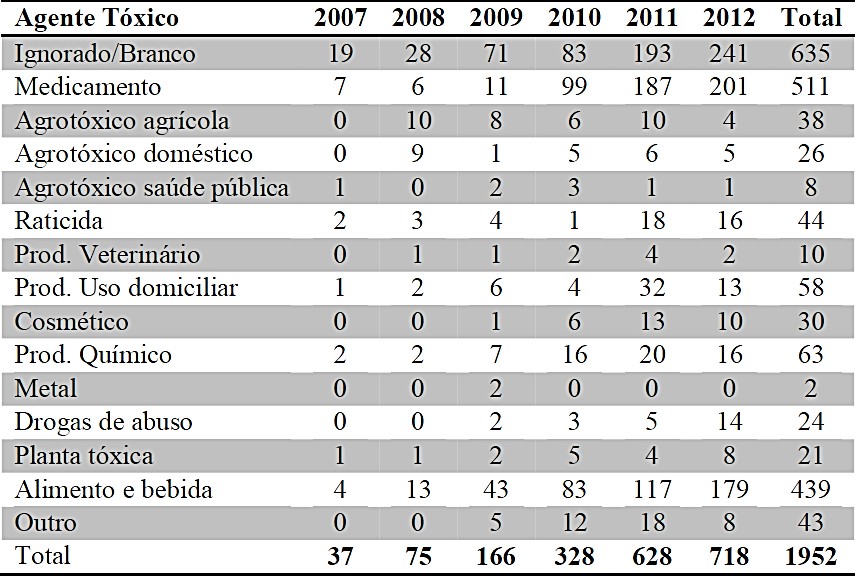 Obs.: em destaque negrito os indicados para o monitoramento de agrotóxicos em água para consumo humano.
Fonte: 1. SESAP/SUVAN/IDIARN. 2022. 2. SINAN-SUVIGE/CPS/SESAP-RN. Dados sujeitos a revisão. Data: 05/02/2012.
Quais as principais causas de internações no RN?
Distribuição percentual de internações hospitalares no SUS, segundo as causas que deram origem às internações
30.000
25.000
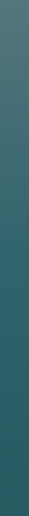 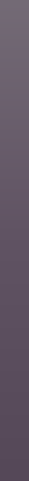 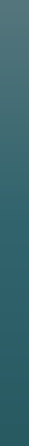 20.000
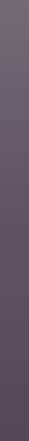 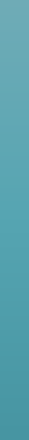 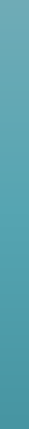 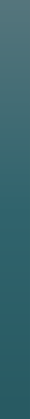 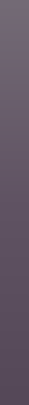 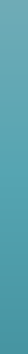 15.000
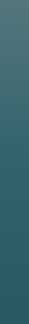 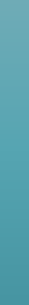 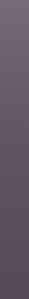 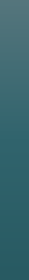 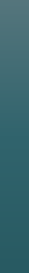 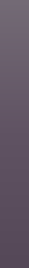 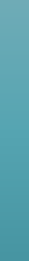 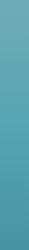 10.000
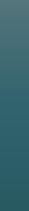 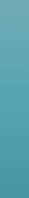 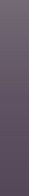 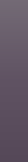 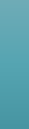 5.000
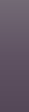 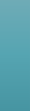 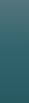 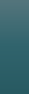 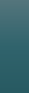 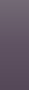 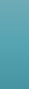 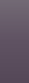 0
II. Neoplasias  (tumores)
XIX. Lesões enven e  alg out conseq  causas externas
XI. Doenças do	I. Algumas doenças
IX. Doenças do  aparelho  circulatório
X. Doenças do  aparelho  respiratório
XIV. Doenças do  aparelho
geniturinário
V. Transtornos  mentais e
comportamentais
XII. Doenças da pele XVI. Algumas afec
aparelho digestivo
infecciosas e
parasitárias
e do tecido
subcutâneo
originadas no
período perinatal
2018	2019	2020	2021	2022
Obs.: Internações segundo CID excluindo-se o capítulo XV (gravidez, parto e puerpério).
Fonte: Sistema de Informações Hospitalares – SIH-SUS, 2023.
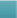 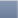 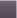 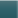 Quais as principais causas que resultam em  internações no RN?
Macrorregião I
Distribuição percentual de internações hospitalares no SUS,  segundo as causas que deram origem às internações
20,00%
18,00%
16,00%
14,00%
12,00%
10,00%
8,00%
6,00%
4,00%
2,00%
0,00%
XIX. Lesões enven e  alg out conseq  causas externas
I. Algumas doenças  infecciosas e  parasitárias
II. Neoplasias  (tumores)
XI. Doenças do	IX. Doenças do	X. Doenças do  aparelho digestivo aparelho circulatório aparelho respiratório
XIV. Doenças do	XVI. Algumas afec    XII. Doenças da pele	IV. Doenças  aparelho		originadas no	e do tecido	endócrinas
geniturinário	período perinatal	subcutâneo	nutricionais e
metabólicas
2018	2019	2020	2021
Obs.: Internações segundo CID excluindo-se o capítulo XV (gravidez, parto e puerpério).
Fonte: Sistema de Informações Hospitalares – SIH-SUS, 2022.
Quais as principais causas que resultam em  internações no RN?
Macrorregião II
Distribuição percentual de internações hospitalares no SUS, segundo causas que deram
origem às internações
25,00%
20,00%
15,00%
10,00%
5,00%
0,00%
II. Neoplasias	I. Algumas doenças  (tumores)		infecciosas e
parasitárias
XIX. Lesões enven e  alg out conseq  causas externas
XI. Doenças do	IX. Doenças do	X. Doenças do  aparelho digestivo aparelho circulatório aparelho respiratório
XIV. Doenças do	XVI. Algumas afec	V. Transtornos	XII. Doenças da pele  aparelho		originadas no		mentais e		e do tecido
geniturinário	período perinatal	comportamentais	subcutâneo
2018	2019	2020	2021
Obs.: Internações segundo CID excluindo-se o capítulo XV (gravidez, parto e puerpério).
Fonte: Sistema de Informações Hospitalares – SIH-SUS, 2022.
E as Internações por Condições Sensíveis à Atenção  Primária (2018 - 2021)?
Percentual de ICSAP em relação ao total de  internações – Macrorregião II
Percentual de ICSAP em relação ao total de  internações – Macrorregião I
12,50%
12,00%	 	11,93%	
11,55%
11,50%
16,00%
14,96%
14,76%
14,00%
12,00%
10,00%
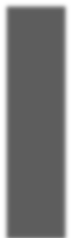 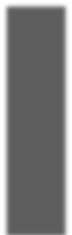 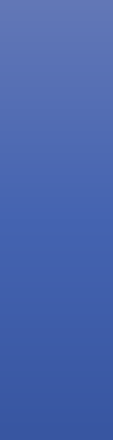 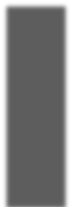 11,32%
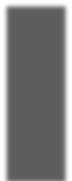 9,58%
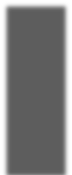 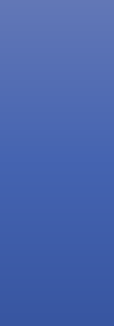 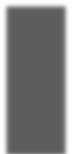 8,00%
6,00%
4,00%
2,00%
0,00%
11,00%
10,73%
10,59%
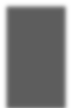 10,50%

10,00%

9,50%
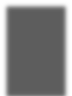 2018
2019
2020
2021
2018
2019
2020
2021
Fonte: Sistema de Informações Hospitalares – SIH-SUS, 2022.
Problemas de Saúde Priorizados  Macrorregiões I e II
1) Alta Taxa de Mortalidade Materna e Infantil
1) Alta incidência e prevalência das DCNT (HAS,
DM, Neoplasias, cardiovasculares, renais crônicos)
2) Alta Taxa de mortalidade materna-infantil
2) Alta Incidência e Prevalência das DCNTs
MACRORREGIÃO II
MACRORREGIÃO I
3) Alta Prevalência de Transtornos Mentais
3) Alta mortalidade por causas externas (violências  e acidentes)
4) Aumento do número de casos com sofrimento
psíquico e transtorno mental
4) Baixa Cobertura Vacinal
5) Aumento do número de casos de arboviroses  (dengue, chikungunya, zika)
5)	Alta	Ocorrência	de	Violências	por	Causas  Externas
6) Cobertura vacinal abaixo do preconizado
6) Alta Exposição a Agrotóxicos Agrícolas e Raticidas
OFICINAS MACRORREGIONAIS
Fortalecimento da Governança, Organização e Integração das Redes de Atenção à Saúde - Regionalização
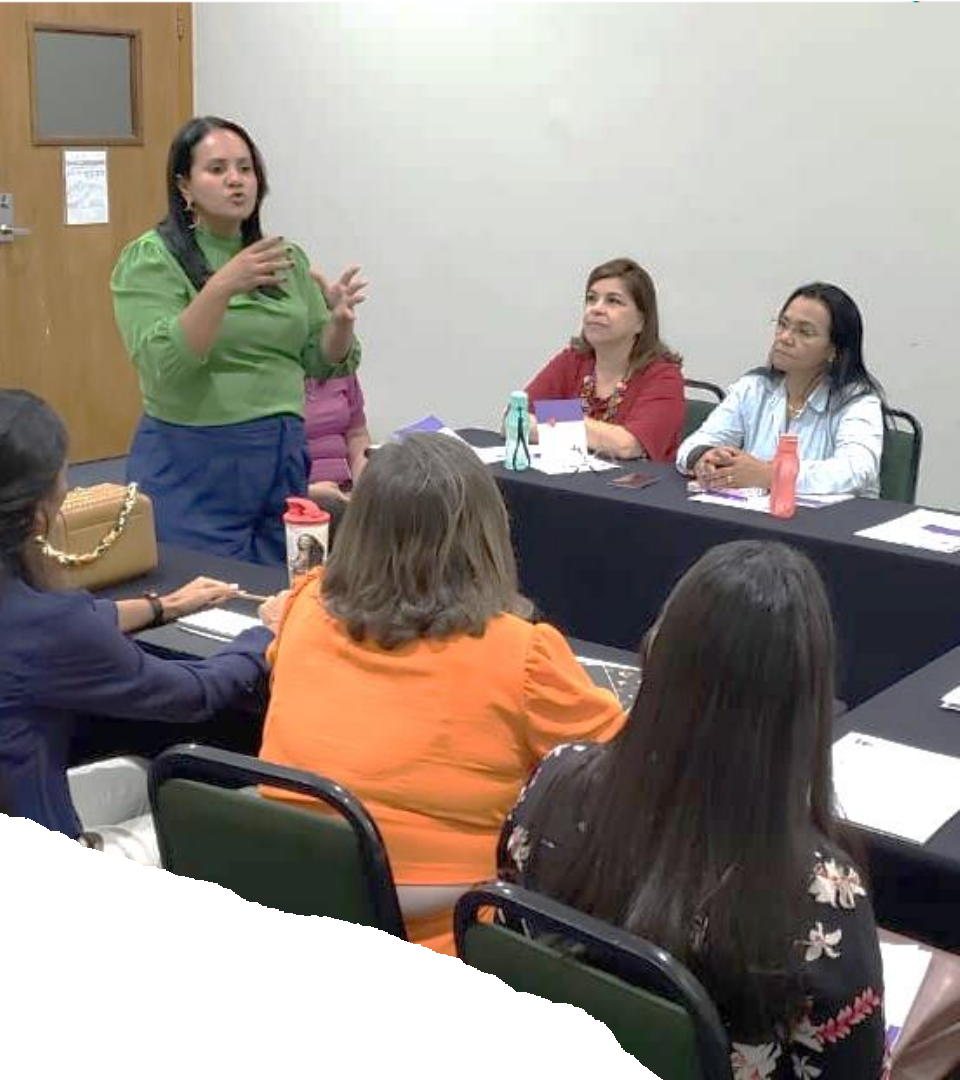 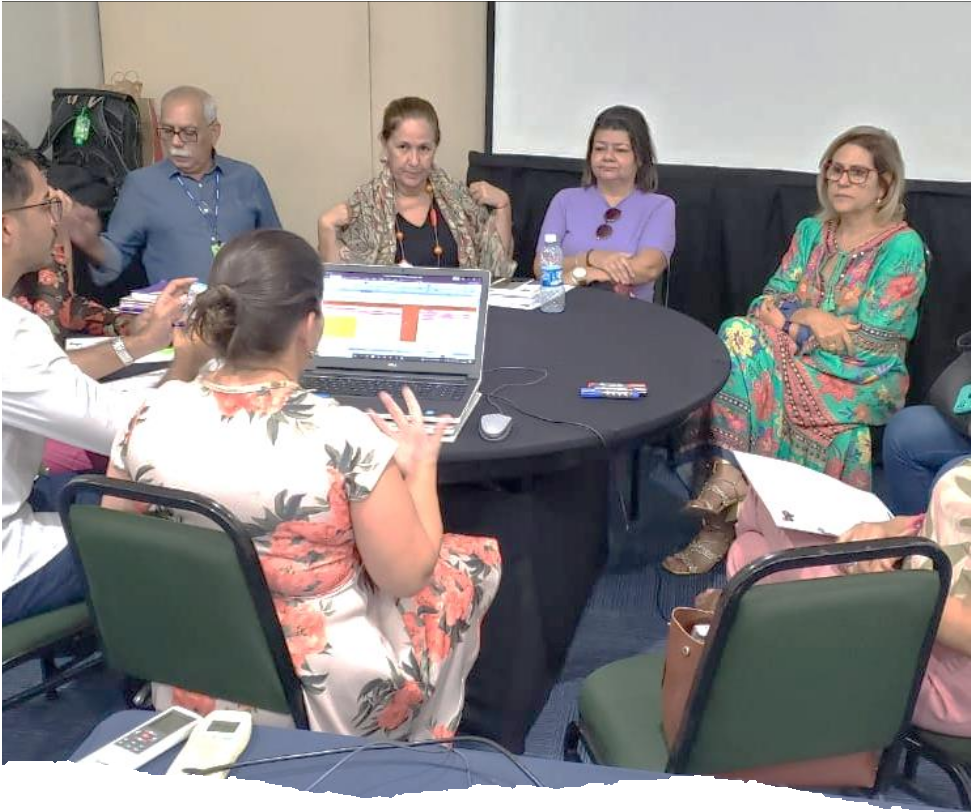 OFICINAS MACRORREGIONAIS
Fortalecimento da Governança, Organização e Integração  das Redes de Atenção à Saúde - Regionalização
Abordagens que mensuram a frequência ou a  magnitude das doenças e mortalidade
Anos potenciais de vida perdidos	(APVP)
O indicador anos potenciais de vida perdidos (APVP), ou YLL, em inglês,  é uma medida de mortalidade muito relevante para uso no processo de  priorização de necessidades e problemas de saúde. Leva em consideração  a idade que o indivíduo vai a óbito, ou seja, a dimensão do tempo que se  deixou de viver em decorrência de uma doença/agravo e confere um maior  peso para as mortes de pessoas mais jovens em comparação com as de  idades mais avançadas.
(MEDRONHO, 2009).
Abordagens que mensuram a frequência ou a  magnitude das doenças e mortalidade
Carga Global de Doença
A carga global de doença é uma medição complementar às  estatísticas tradicionais de saúde (mortalidade e caracterização  da produção hospitalar) que não traduzem o impacto de  desfechos não fatais da doença ou lesão ao longo da vida.
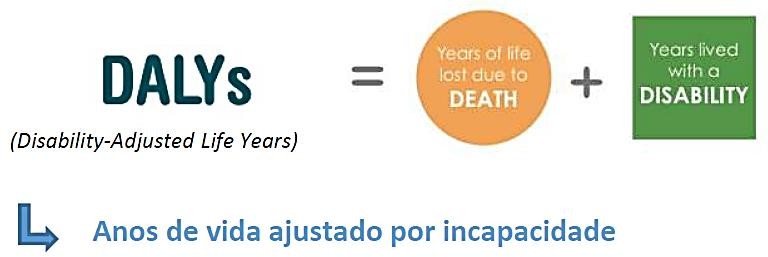 Estudo da Carga Global de Doenças –  Global Burden of Disease (GBD)
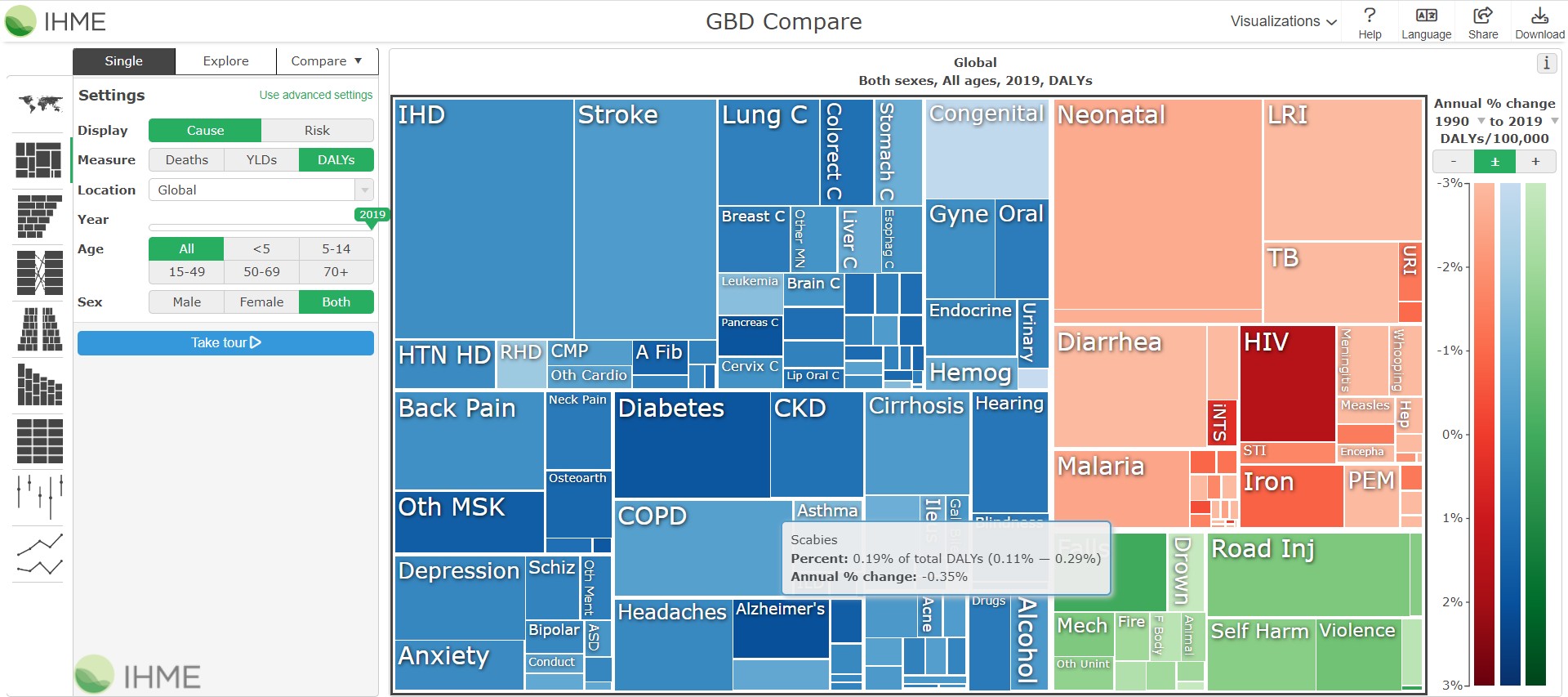 O GBD é um esforço  científico sistemático para  quantificar a incapacidade
e	a	morte  infinidade	de
por	uma  causas		em
todo	o	mundo.	Cerca	de
5.500
fazem  consórcio
pesquisadores
parte	desse  internacional,
que	faz	a	atualização	das  estimativas anualmente.
https://vizhub.healthdata.org/gbd-compare/#
Qual é a previsão de mudança na população?
Taxa de crescimento populacional, 2016 - 2019
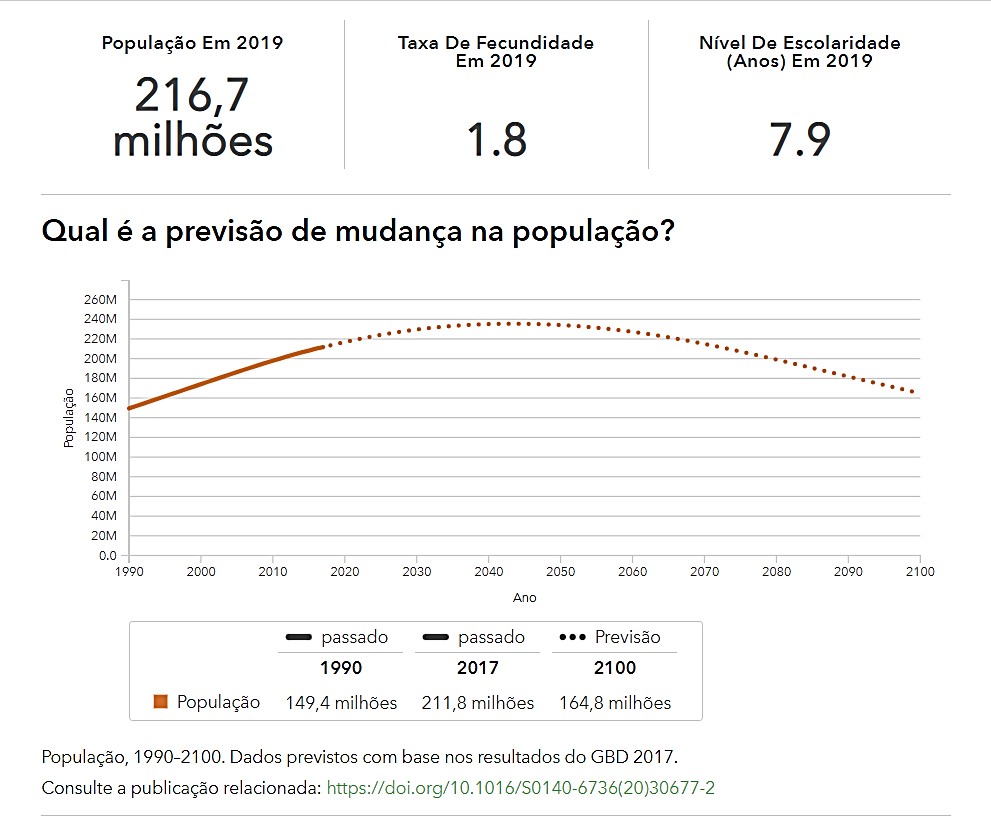 0,80%
0,70%
0,60%
0,50%
0,40%
0,30%
0,20%
0,10%
0,00%
Macrorregião I
Brasil
Território
Taxa de crescimento populacional, 2016 - 2019
0,70%
0,60%
0,50%
0,40%
0,30%
0,20%
0,10%
0,00%
Macrorregião II
Brasil
Território
Fonte: Vollset, Stein Emil et al. Fertility, mortality, migration, and population scenarios for 195 countries and territories from 2017 to 2100: a forecasting analysis for the Global Burden of Disease Study. The Lancet, Volume 396, Issue 10258, 1285
– 1306. Jul 2020. Disponível em: https://doi.org/10.1016/S0140-6736(20)30677-2.
Quantas pessoas mais velhas em relação às mais jovens  existem na população, e como esses padrões mudarão?
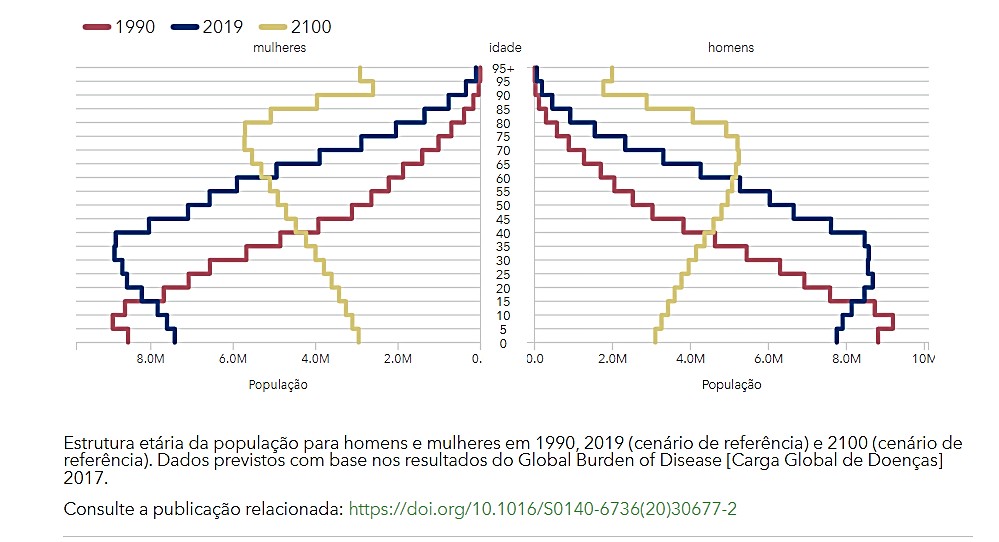 Fonte: Vollset, Stein Emil et al. Fertility, mortality, migration, and population scenarios for 195 countries and territories from 2017 to 2100: a forecasting analysis for the Global Burden of Disease Study. The Lancet, Volume 396, Issue 10258, 1285
– 1306. Jul 2020. Disponível em: https://doi.org/10.1016/S0140-6736(20)30677-2.
Qual é a tendência da fertilidade agora e no futuro?
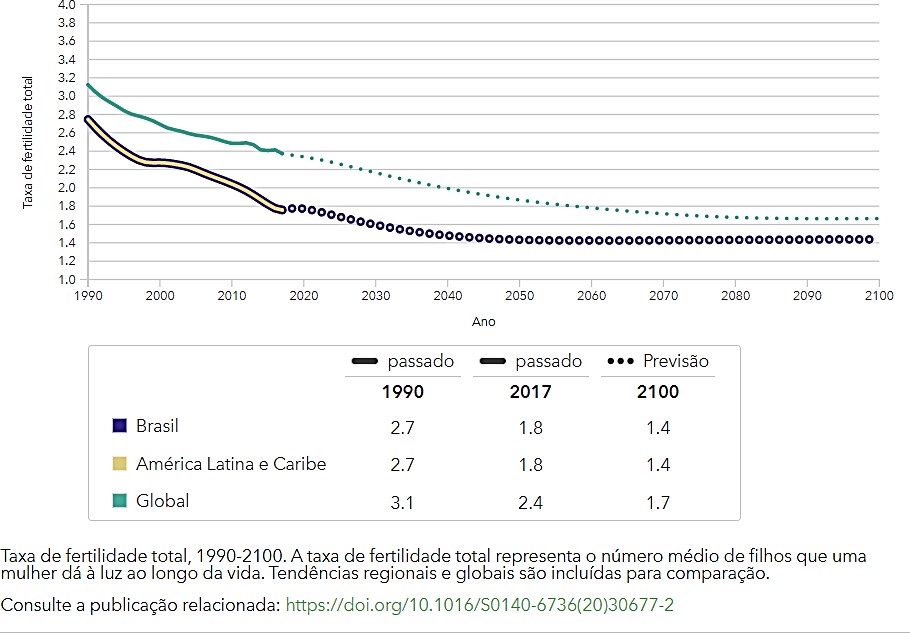 Fonte: Vollset, Stein Emil et al. Fertility, mortality, migration, and population scenarios for 195 countries and territories from 2017 to 2100: a forecasting analysis for the Global Burden of Disease Study. The Lancet, Volume 396, Issue 10258, 1285
– 1306. Jul 2020. Disponível em: https://doi.org/10.1016/S0140-6736(20)30677-2.
Como anda a relação entre os nascidos vivos e o  número de habitantes no RN?
Macrorregião I
Taxa de natalidade (por 1000hab), 2000 a 2020
25,00
20,00
15,00
10,00
5,00
0,00
Fonte: Sistema de Informações sobre Nascidos Vivos -SINASC, 2020.
Como anda a relação entre os nascidos vivos e o  número de habitantes no RN?
Macrorregião II
Taxa de natalidade (por 1000hab), 2000 a 2020
20,00

18,00

16,00

14,00

12,00

10,00

8,00

6,00

4,00

2,00

0,00
Fonte: Sistema de Informações sobre Nascidos Vivos -SINASC, 2020.
Quanto tempo as pessoas vivem e como isso mudará?
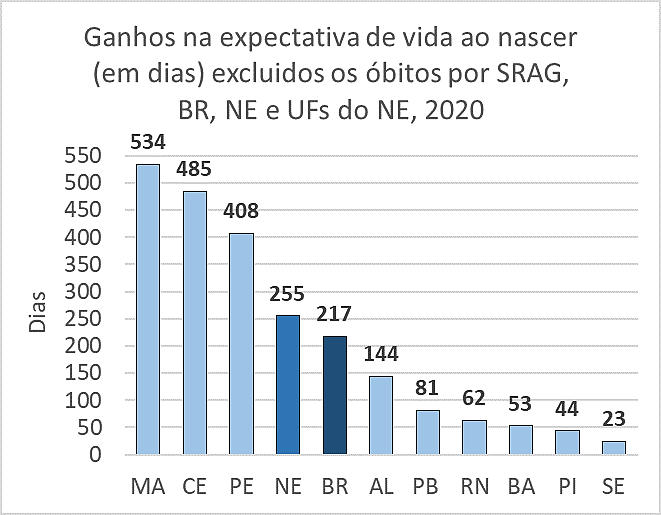 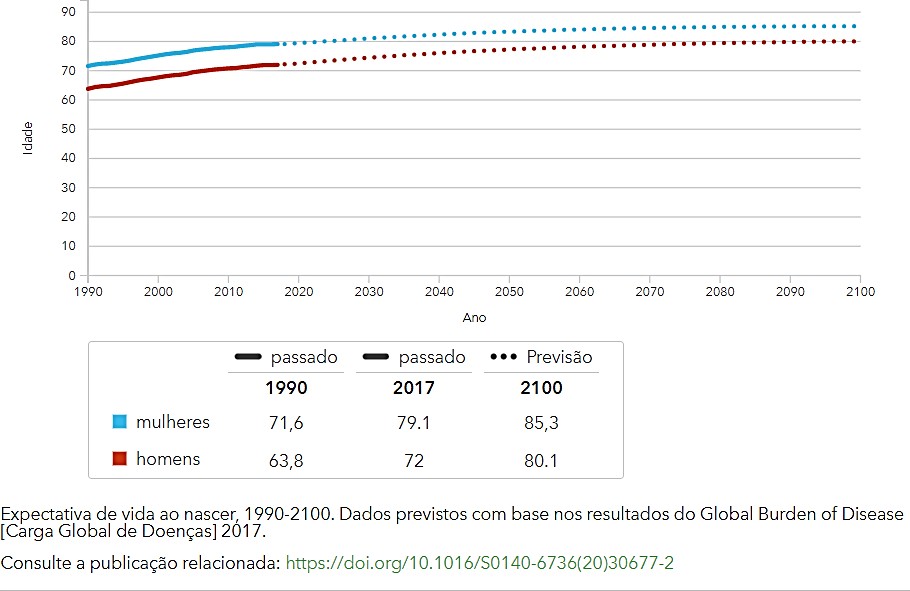 Fonte:
Vollset, Stein Emil et al. Fertility, mortality, migration, and population scenarios for 195 countries and territories from 2017 to 2100: a forecasting analysis for the Global Burden of Disease Study. The Lancet, Volume  396, Issue 10258, 1285 – 1306. Jul 2020. Disponível em: https://doi.org/10.1016/S0140-6736(20)30677-2.
Observatório do Nordeste para Análise Sociodemográfica da Covid-19]. Disponível em: https://demografiaufrn.net/onas-covid19.
Quais os fatores de risco provocam a maioria das  mortes e incapacidades de forma combinada?
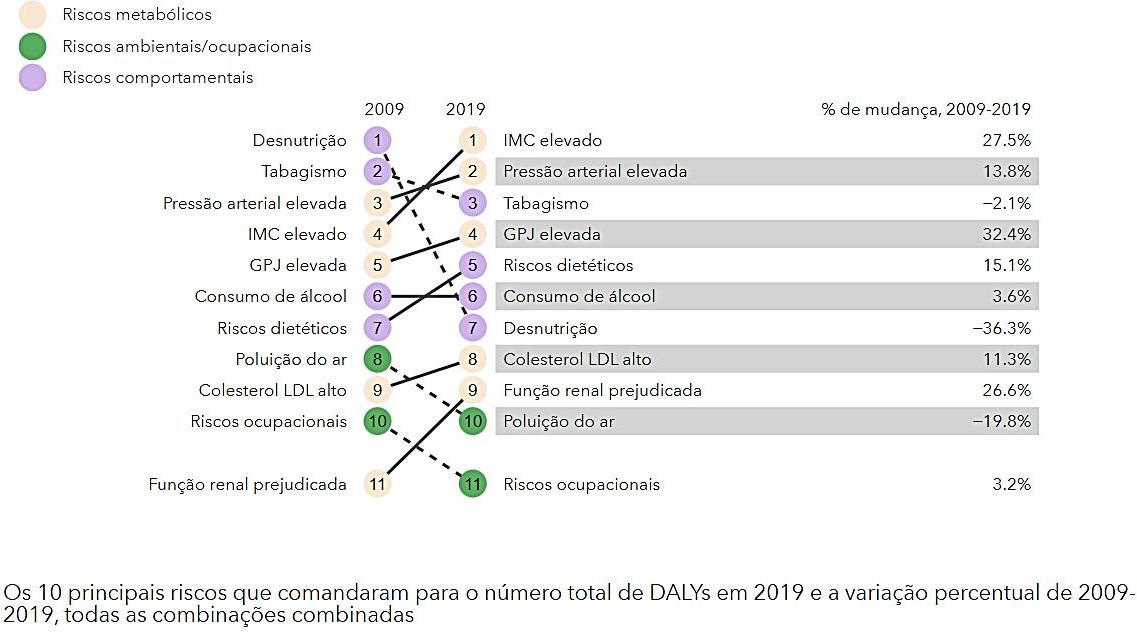 Fonte: Murray, J L Christopher et al. Global burden of 369 diseases and injuries in 204 countries and territories, 1990–2019: a systematic analysis for the Global Burden of Disease Study 2019. The Lancet, ISSN: 0140-  6736, Vol: 396, Issue: 10258, Page: 1204-1222. Oct. 2020. Disponível em: https://doi.org/10.1016/S0140-6736(20)30925-9.
O que causa mais mortes e incapacidades combinadas?
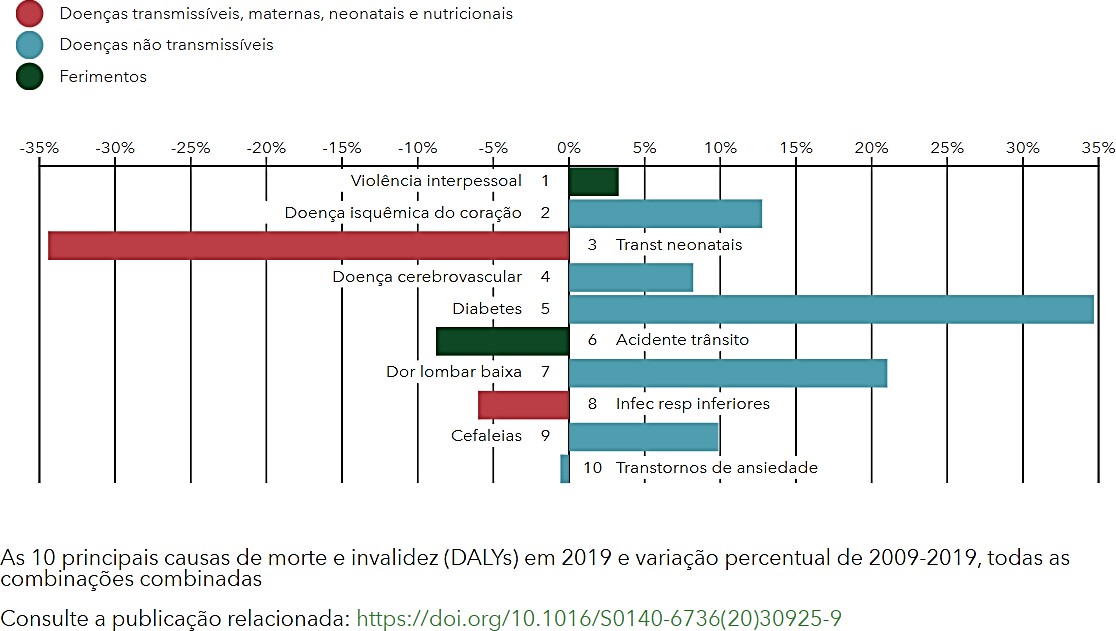 Fonte: Murray, J L Christopher et al. Global burden of 369 diseases and injuries in 204 countries and territories, 1990–2019: a systematic analysis for the Global Burden of Disease Study 2019. The Lancet, ISSN: 0140-  6736, Vol: 396, Issue: 10258, Page: 1204-1222. Oct. 2020. Disponível em: https://doi.org/10.1016/S0140-6736(20)30925-9.
Como as causas de morte no RN se comparam à outros  estados (2019)?
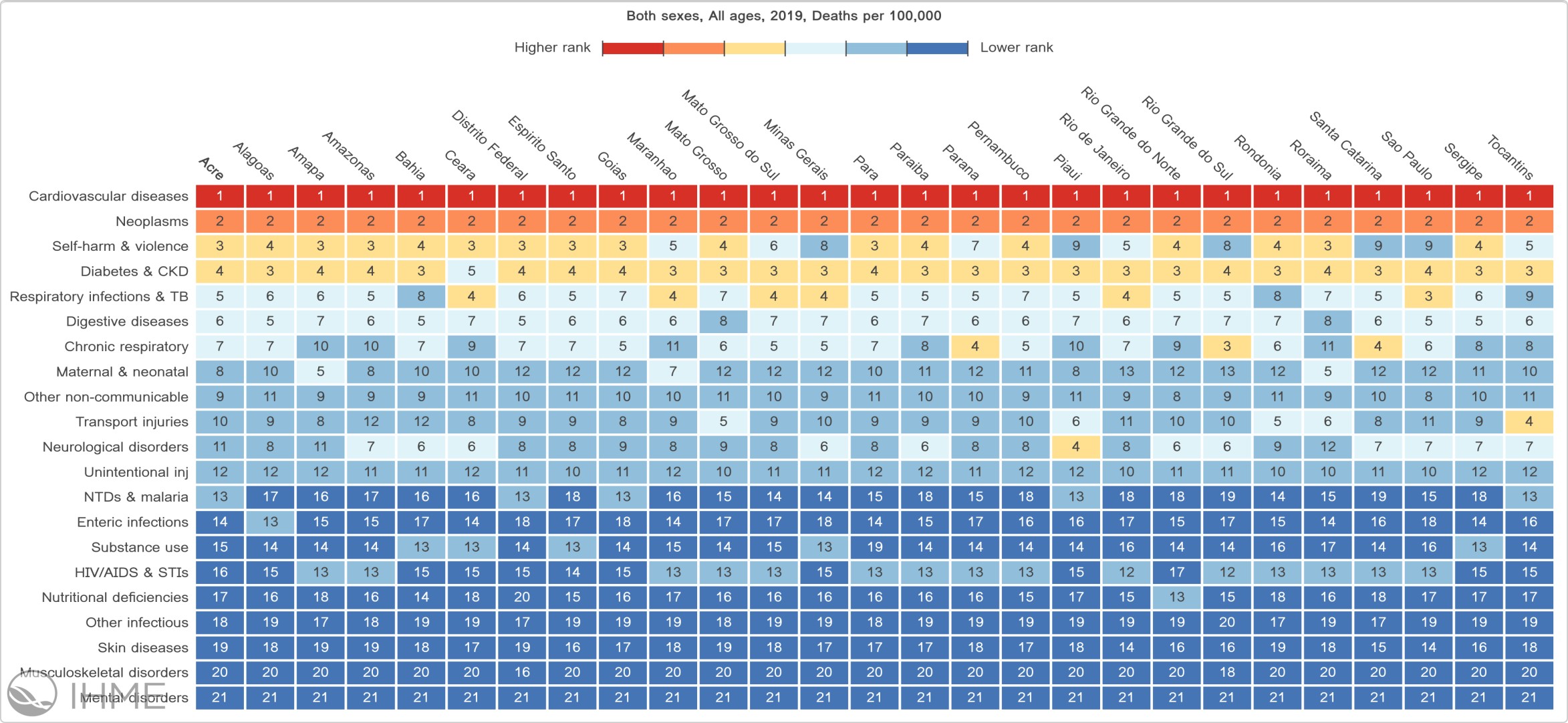 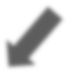 Fonte: Institute for Health Metrics and Evaluation (IHME). GBD History. Disponível em: https://vizhub.healthdata.org/gbd-compare/#0.
Ranking das principais causas de óbitos em 1990 e 2019,  por sexo, no RN
Homens
Mulheres
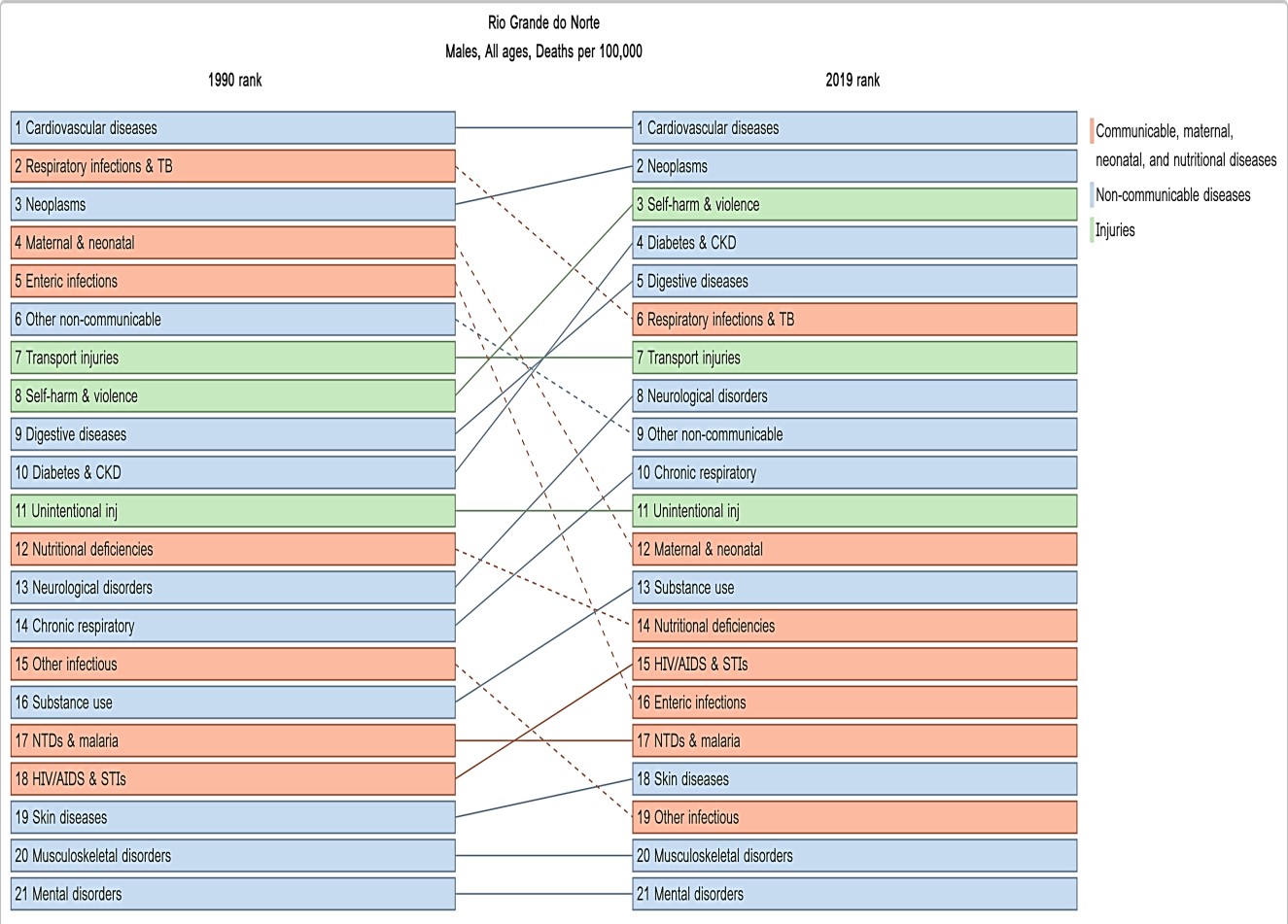 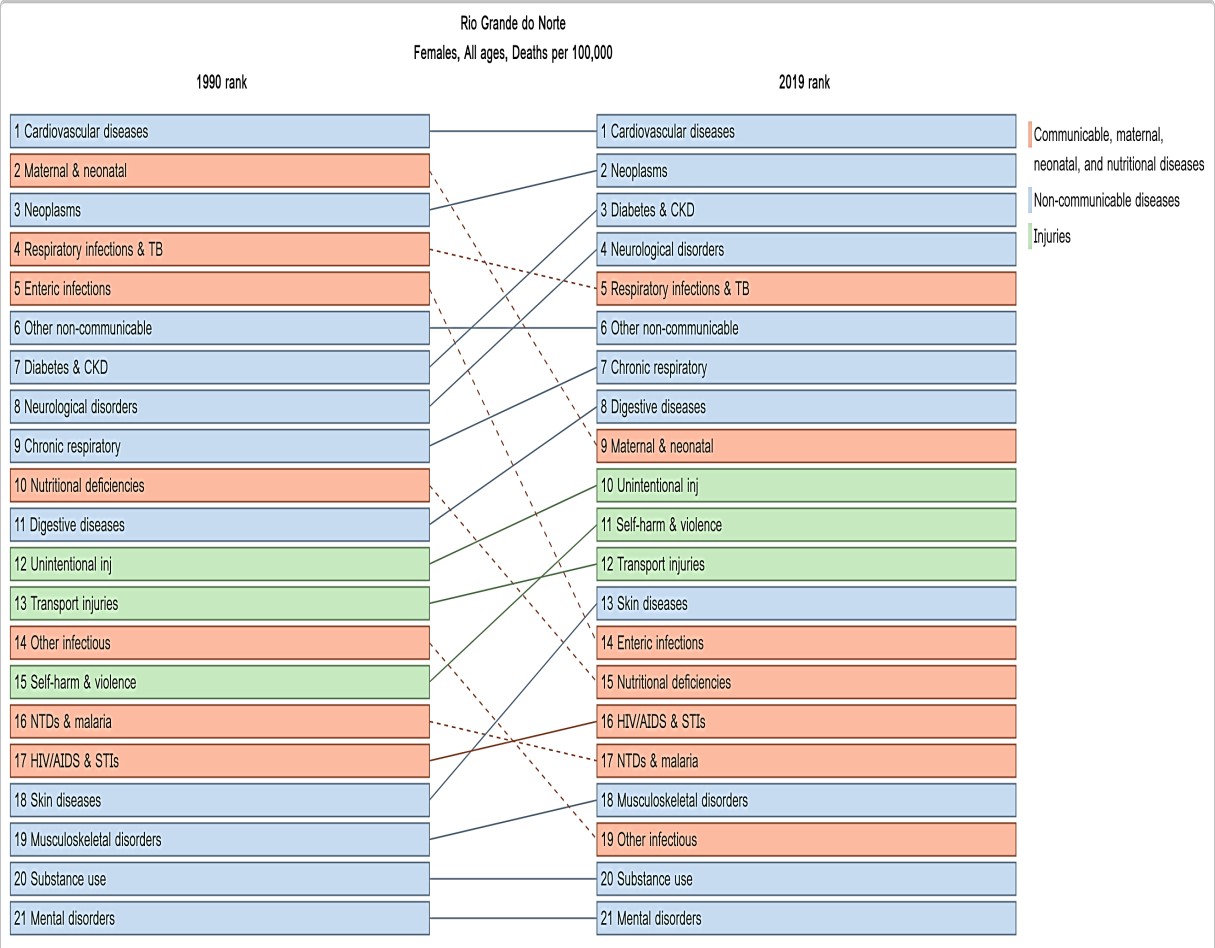 Fonte: Institute for Health Metrics and Evaluation (IHME). GBD History. Disponível em: https://vizhub.healthdata.org/gbd-compare/#0.
Como as causas de incapacidade (deficiência) no RN se  comparam às de outros estados? (2019)
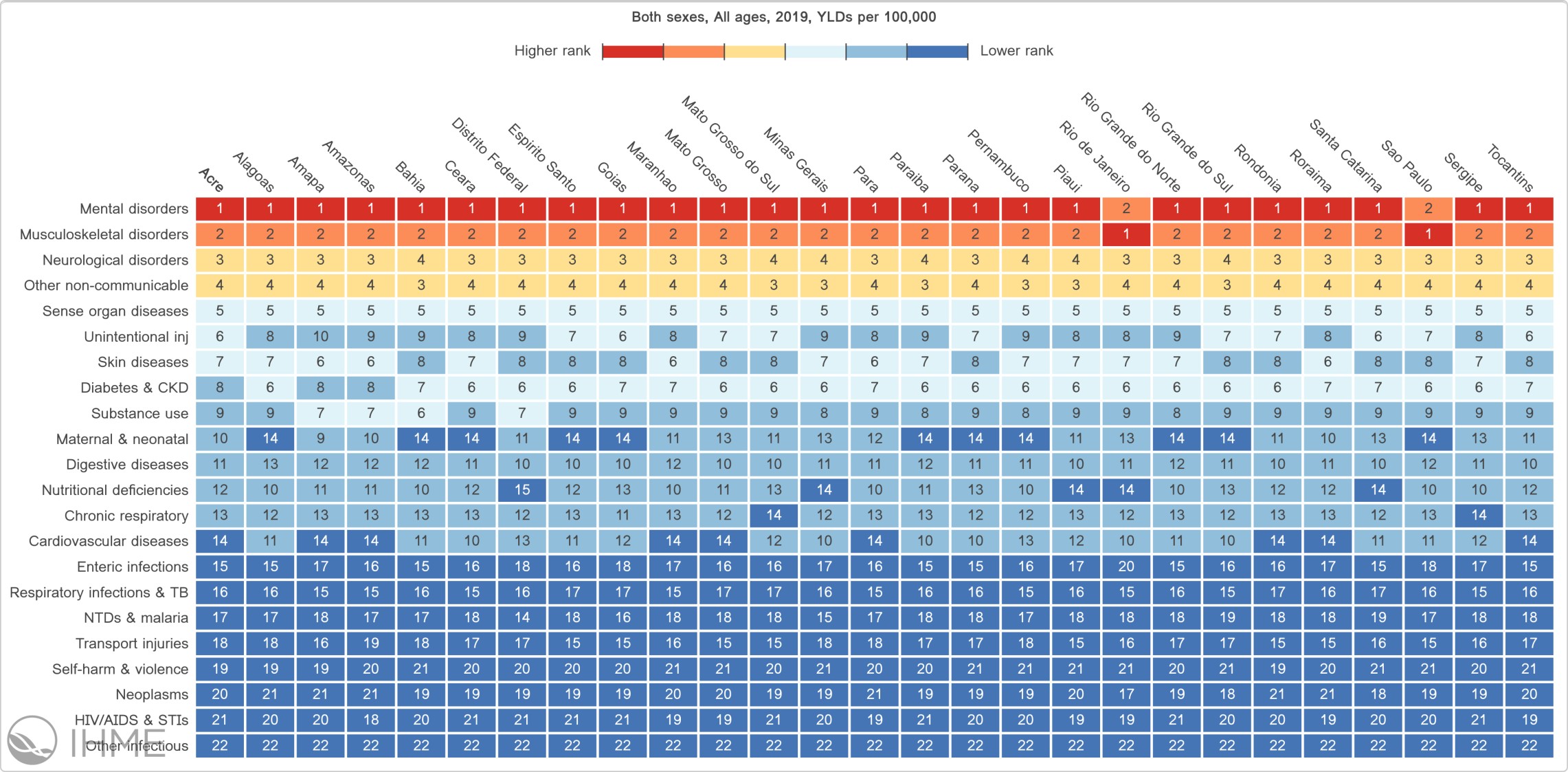 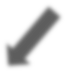 Fonte: Institute for Health Metrics and Evaluation (IHME). GBD History. Disponível em: https://vizhub.healthdata.org/gbd-compare/#0.
Como as causas de incapacidade (deficiência) no RN se  comparam às de outros estados?
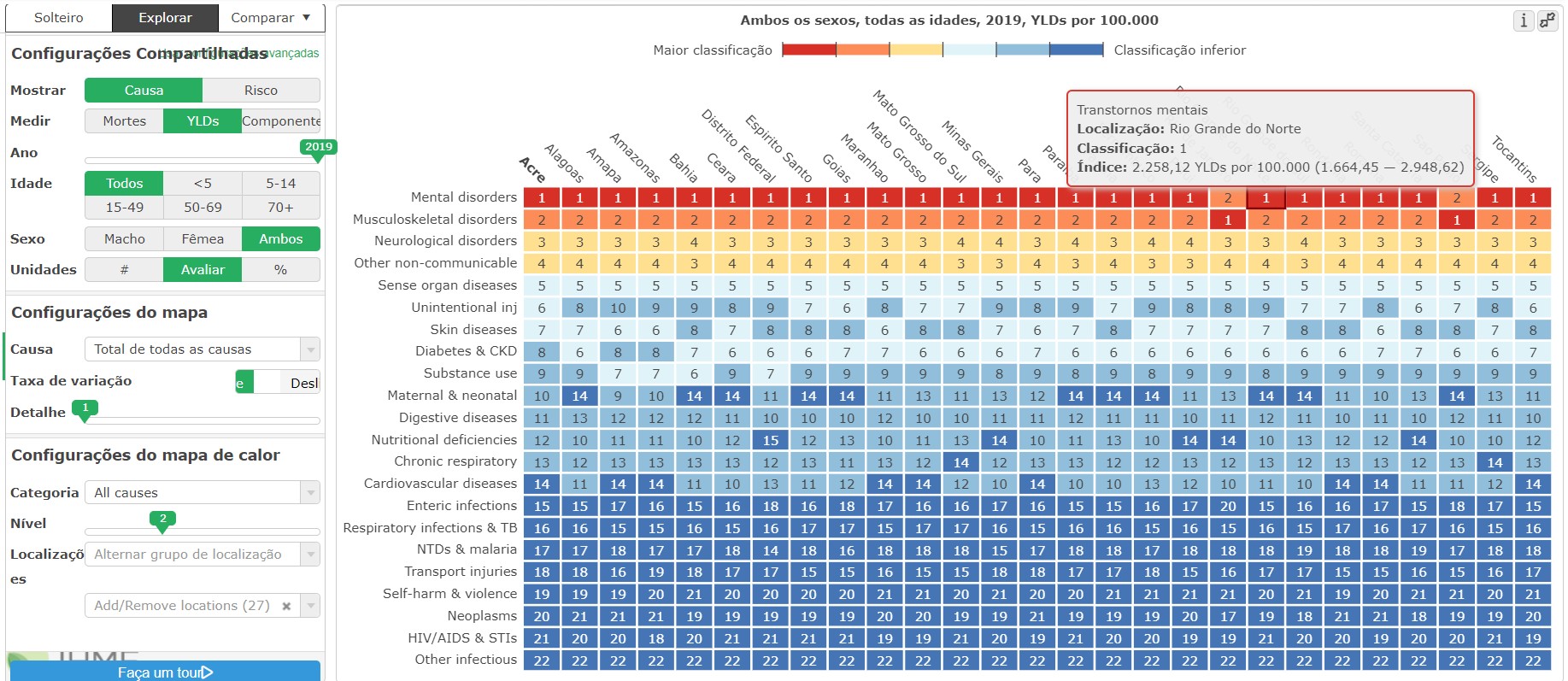 Fonte: Institute for Health Metrics and Evaluation (IHME). GBD History. Disponível em: https://vizhub.healthdata.org/gbd-compare/#0.
Que estrutura temos para dar conta das demandas de saúde?
* Destaca-se a existência do SAMU Natal, Mossoró e Metropolitano (Estadual)
Fonte: Cadastro Nacional dos Estabelecimentos de Saúde – CNES. 05/2023.
Que estrutura temos para dar conta das demandas de saúde?
Fonte: Cadastro Nacional dos Estabelecimentos de Saúde – CNES. 05/2023.
Que estrutura temos para dar conta das demandas de saúde?
Fonte: Cadastro Nacional dos Estabelecimentos de Saúde – CNES. 05/2023.
Onde internam essas pessoas no RN?
Quantidade SUS por Leitos complementares e Macrorregião de Saúde do RN.
200

180

160

140

120

100

80

60

40

20
0
Unidade de
Unidade de
Unidade de  cuidados  intermed
Unidade de  cuidados  intermed adulto
Unidade  isolamento
Fonte: Ministério da Saúde - Cadastro Nacional dos Estabelecimentos de Saúde do Brasil – CNES. Abril/2023.
Onde internam essas pessoas no RN?
Quantidade de leitos SUS por Especialidade. Macrorregiões de Saúde do RN.
1800


1600


1400


1200


1000


800


600


400


200


0
Fonte: Ministério da Saúde - Cadastro Nacional dos Estabelecimentos de Saúde do Brasil – CNES. Abril/2023.
Qual a estrutura do sistema para apoio diagnóstico?
Macrorregião I
Estabelecimentos c/ Equipamentos SUS por Tipo de Gestão. MRS I, Rio Grande do Norte.
160


140


120


100


80


60


40


20
0
MAMOGRAF MAMOGRAF MAMOGRAF
RAIO X COM  FLUOROSCOP  IA
RAIO X PARA RAIO X PARA RESSONANCI TOMÓGRAFO ULTRASSOM
ULTRASSOM  DOPPLER  COLORIDO
..
ULTRASSOM  ECOGRAFO
O COM  COMANDO  SIMPLES
O COM	O
ESTEREOTAXI COMPUTADO  A	RIZADO
2	2
0	0
RAIO X ATE  100 MA
RAIO X DE  100 A 500 MA
RAIO X  DENTARIO
RAIO X MAIS DENSITOMET HEMODINAM
A	COMPUTADO CONVENCION  MAGNETICA		RIZADO	AL

7	13	11
0	2	1
7	9	144
DE 500MA
RIA OSSEA	ICA

10	1
1	0
Dupla
6
8
3
20
3
4
15
11
Estadual	0
2	0	2	1	0
2
2
Municipal	17	1	11	25	0	50	133	12	7

Fonte: Ministério da Saúde - Cadastro Nacional dos Estabelecimentos de Saúde do Brasil – CNES. Mês Ref. Abril/2023.
2
42
60
Qual a estrutura do sistema para apoio diagnóstico?
Macrorregião I
Estabelecimentos c/ Equipamentos SUS por Tipo de Gestão. MRS I, Rio Grande do Norte.
250
200
150
100
50
0
EQUIPAMENTO
DE CIRCULACAO EQUIPAMENTO  EXTRACORPORE DE FOTOTERAPIA
ENDOSCOPIO  DAS VIAS  RESPIRATORIAS
ENDOSCOPIO  DAS VIAS  URINARIAS
EQUIPAMENTO  PARA  HEMODIALISE
REANIMADOR
DESFIBRILADOR ELETROCARDIOG ELETROENCEFAL
RAFO	OGRAFO
ENDOSCOPIO  DIGESTIVO
PULMONAR/AM RESPIRADOR/VE
INCUBADORA
NTILADOR
BU
Fonte: Ministério da Saúde - Cadastro Nacional dos Estabelecimentos de Saúde do Brasil – CNES. Mês Ref. Abril/2023.
Qual a estrutura do sistema para apoio diagnóstico?
Macrorregião II
Estabelecimentos c/ Equipamentos SUS por Tipo de Gestão. MRS II, Rio Grande do Norte.
80


70


60


50


40


30


20


10
0
..	..	..
MAMOGRAF MAMOGRAF MAMOGRAF .. RAIO X ATE
..
.. RAIO X  COM  FLUOROSCO  PIA
.. RAIO X  PARA
.. RAIO X  PARA
..
..	..
.. RAIO X DE  100 A 500  MA
.. RAIO X  MAIS DE  500MA
..
ULTRASSOM  ECOGRAFO
.. RAIO X  DENTARIO
RESSONANCI TOMÓGRAF ULTRASSOM ULTRASSOM
O COM	O COM	O
O
100 MA
DENSITOME HEMODINA
TRIA OSSEA	MICA

2	2
0	0
A
CONVENCIO
NAL
DOPPLER
COLORIDO
COMANDO ESTEREOTAX COMPUTAD  SIMPLES	IA	ORIZADO
2	2	1
0	0	0
MAGNETICA COMPUTAD
ORIZADO
4	5
0	1
Dupla
3
1
6
0
3
8
5
4
Estadual
0
0
2
0
0
1
0
0
Municipal	5	1	5	13	1	26	68	7	3

Fonte: Ministério da Saúde - Cadastro Nacional dos Estabelecimentos de Saúde do Brasil – CNES. Mês Ref. Abril/2023.
0
3	5
70
13
13
Qual a estrutura do sistema para apoio diagnóstico?
Macrorregião II
Estabelecimentos c/ Equipamentos SUS por Tipo de Gestão. MRS II, Rio Grande do Norte.
120
100
80
60
40
20
0
ENDOSCOPIO  DAS VIAS  RESPIRATORIAS
ENDOSCOPIO  DAS VIAS  URINARIAS
EQUIPAMENTO EQUIPAMENTO EQUIPAMENTO
REANIMADOR
DESFIBRILADOR ELETROCARDIO ELETROENCEFAL
GRAFO	OGRAFO
ENDOSCOPIO  DIGESTIVO
DE CIRCULACAO  EXTRACORPORE
PULMONAR/AM RESPIRADOR/VE
DE
FOTOTERAPIA
PARA
HEMODIALISE
INCUBADORA
NTILADOR
BU
Fonte: Ministério da Saúde - Cadastro Nacional dos Estabelecimentos de Saúde do Brasil – CNES. Mês Ref. Abril/2023.
O que estamos produzindo em relação aos exames de imagem?
Série histórica (2017 - 2021) do número absoluto de exames de imagem realizados com o total, por tipo de exames. MRS I e II. Natal/RN.
70.000.000

60.000.000

50.000.000

40.000.000

30.000.000

20.000.000

10.000.000
140.000

120.000

100.000

80.000

60.000

40.000

20.000
-
0205
0204	Diagnóstico  Diagnóstico		por
0207
Diagnóstico  por  ressonância  magnética
1.120.923
1.218.277
1.409.512
1.200.034
1.487.857
0208
Diagnóstico  por medicina  nuclear in  vivo
454.231
442.233
459.248
362.534
404.601
0210
Diagnóstico  por radiologia  intervencioni  sta
52.852
55.034
56.132
46.538
55.598
0206
Diagnóstico  por  tomografia
0209
Diagnóstico  por  endoscopia
-
0205 Diagnóstico  por  ultrasonografia
50.872
54.750
59.430
30.131
32.693
0207 Diagnóstico  por ressonância  magnética
4.400
4.601
4.115
3.284
3.815
0204 Diagnóstico  por radiologia
0206 Diagnóstico  por tomografia
0209 Diagnóstico  por endoscopia
por radiologia ultrasonografi
a
2017	60.826.276	16.957.197	4.685.245
2018	62.608.872	18.174.822	5.322.008
2019	63.801.995	19.399.953	5.969.908
2020	48.209.613	14.358.718	6.338.895
2021	54.009.505	18.263.440	7.885.462
1.886.406
1.997.346
2.133.245
1.317.334
1.660.022
2017
2018
2019
2020
2021
125.065
104.005
113.531
78.562
94.354
16.571
21.177
21.221
21.100
20.314
8.591
8.052
8.194
3.351
3.246
2017	2018	2019	2020	2021
2017	2018	2019	2020	2021
Macrorregião I
Macrorregião II
Fonte: Ministério da Saúde - Sistema de Informações Hospitalares do SUS (SIH/SUS). Período de referência dez/2021. Coleta: 03/2022.
O que estamos produzindo em relação as cirurgias  de emergência?
Série histórica (2017 - 2021) do número absoluto de cirurgias de emergência. MRS I e II. Natal/RN.
40.000


35.000


30.000


25.000


20.000


15.000


10.000


5.000


0
Fonte: Ministério da Saúde - Sistema de Informações Hospitalares do SUS (SIH/SUS). Período de referência dez/2021. Coleta: 03/2022.
O que estamos produzindo em relação cirurgias  eletivas?
Série histórica (2017 - 2021) do número absoluto de cirurgias eletivas. MRS I e II. Natal/RN.
35.000


30.000


25.000


20.000


15.000


10.000


5.000


0
Fonte: Ministério da Saúde - Sistema de Informações Hospitalares do SUS (SIH/SUS). Período de referência dez/2021. Coleta: 03/2022.
E sobre a cobertura da ESF e AB na APS?
Macrorregião I
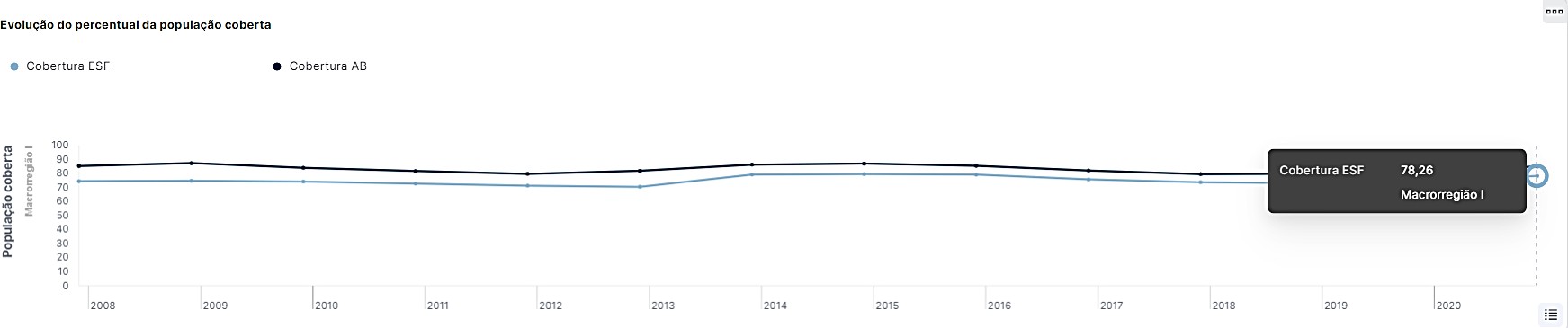 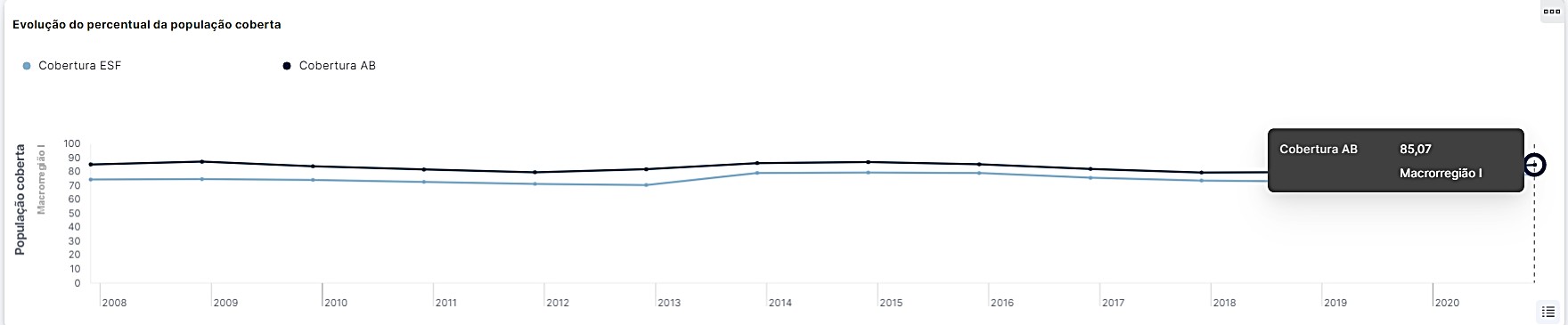 Fonte: Ministério da Saúde. Secretaria de Atenção Primária à Saúde - SAPS. Painel de Indicadores. Dez 2020. Disponível em: https://sisaps.saude.gov.br/painelsaps/saude-família.
E sobre a cobertura da ESF e AB na APS?
Macrorregião II
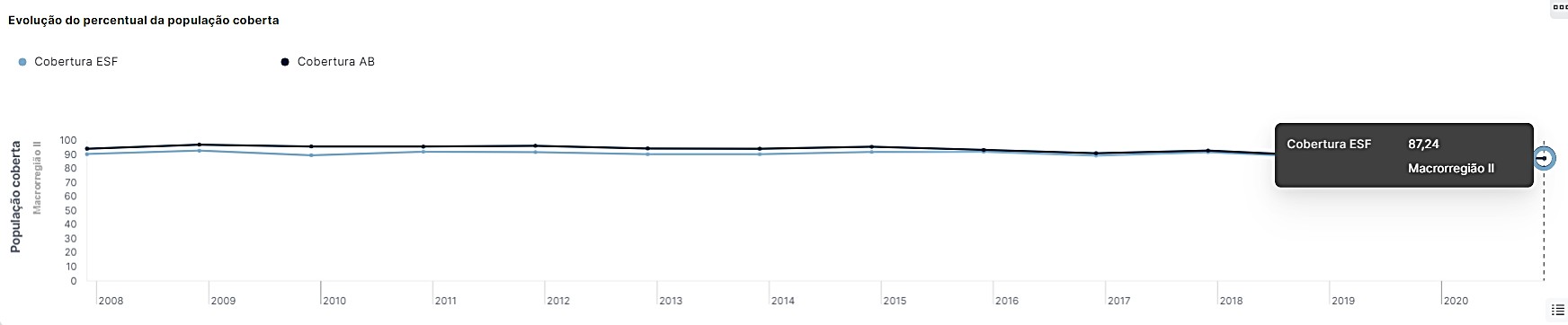 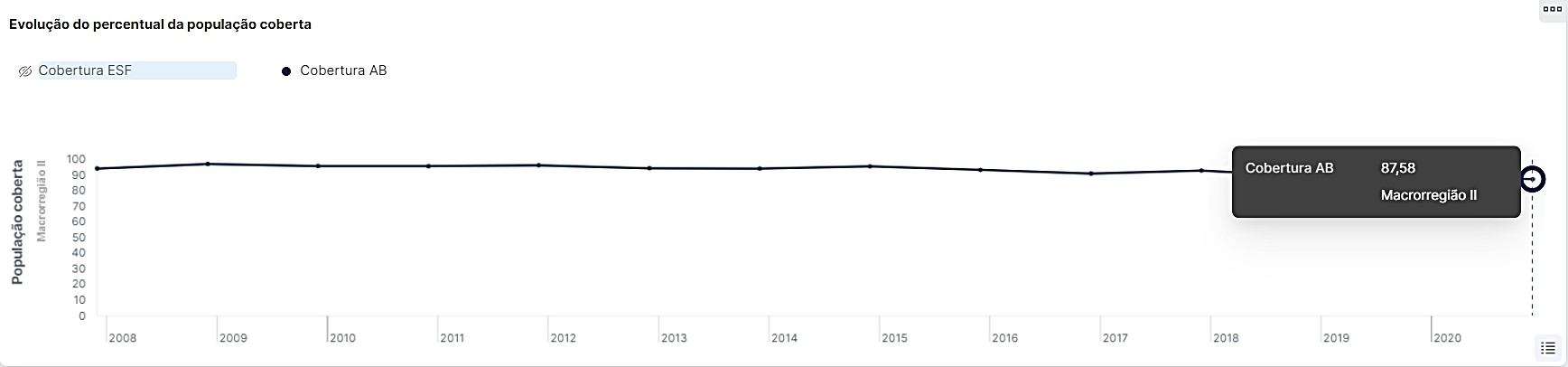 Fonte: Ministério da Saúde. Secretaria de Atenção Primária à Saúde - SAPS. Painel de Indicadores. Dez 2020. Disponível em: https://sisaps.saude.gov.br/painelsaps/saude-família.
Ainda sobre a cobertura na APS..
Macrorregião I
Macrorregião II
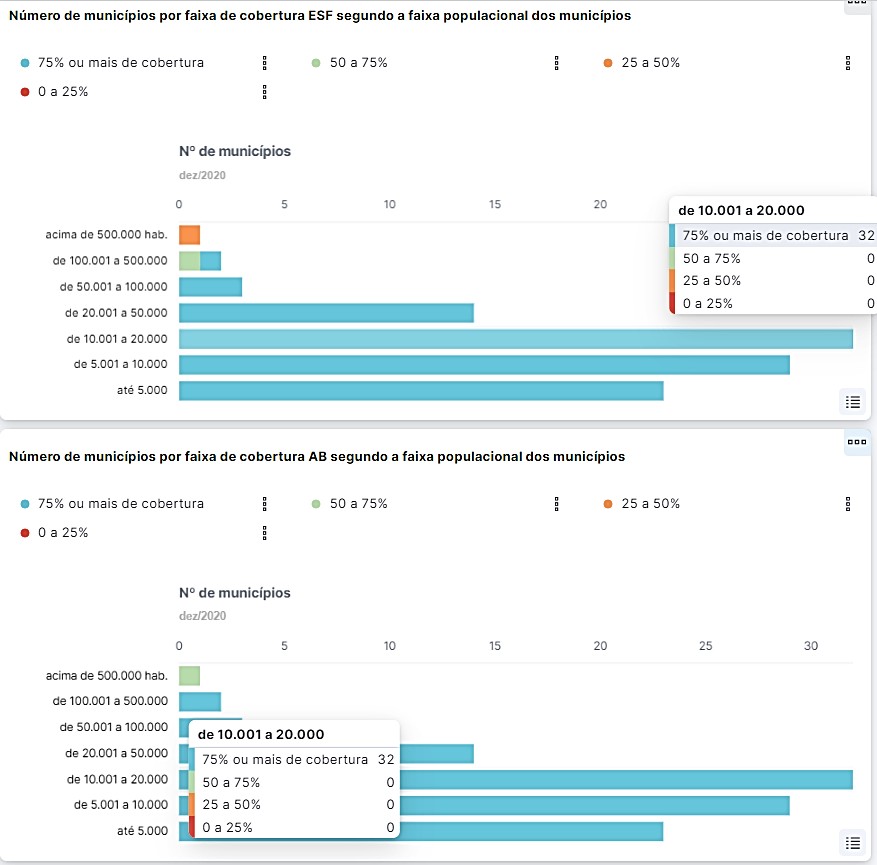 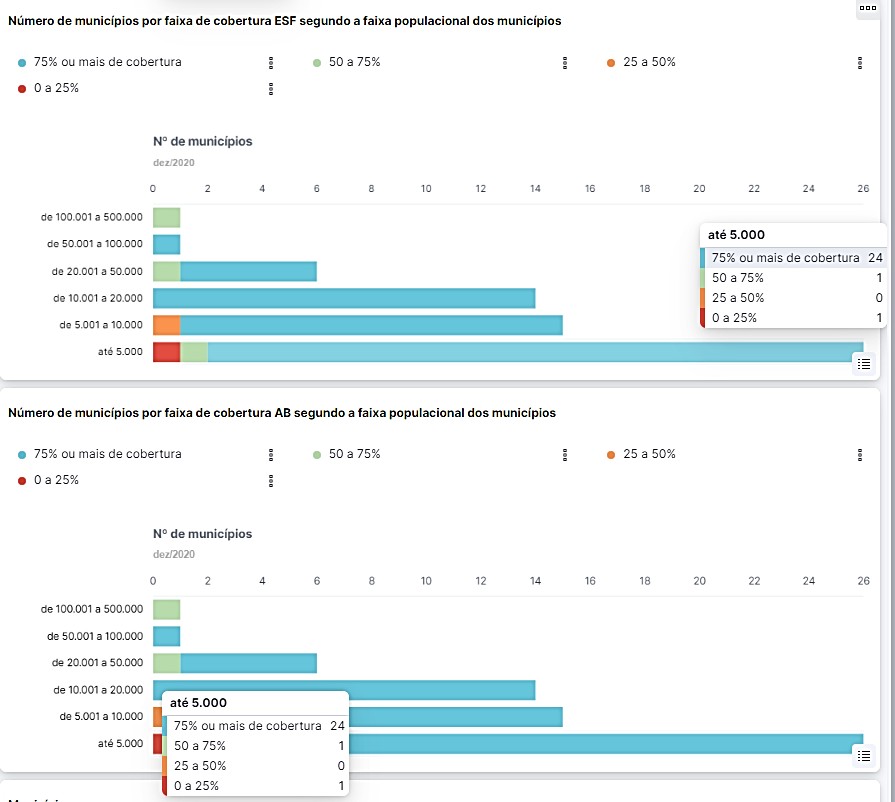 Fonte: Ministério da Saúde. Secretaria de Atenção Primária à Saúde - SAPS. Painel de Indicadores. Dez 2020. Disponível em: https://sisaps.saude.gov.br/painelsaps/saude-família.
E sobre a Saúde Bucal na Atenção Primária à Saúde?
Macrorregião I
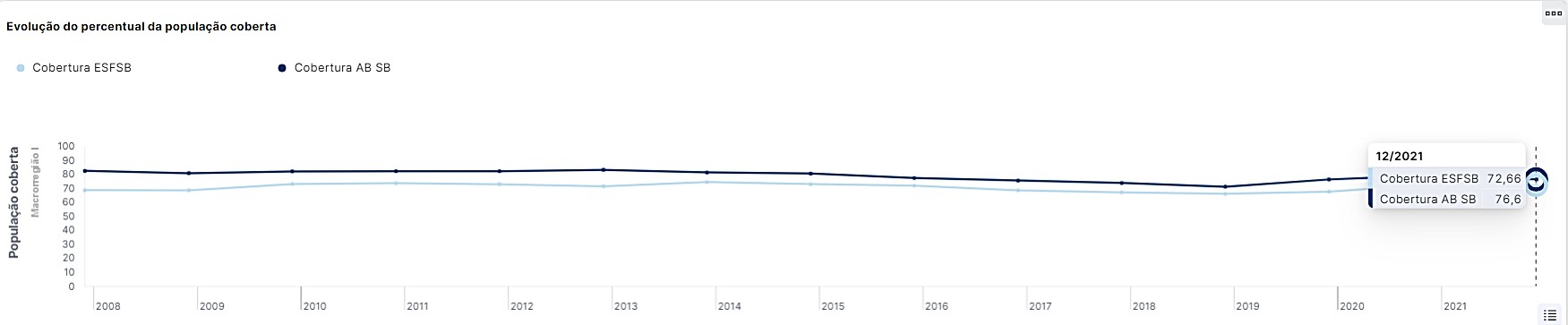 Macrorregião II
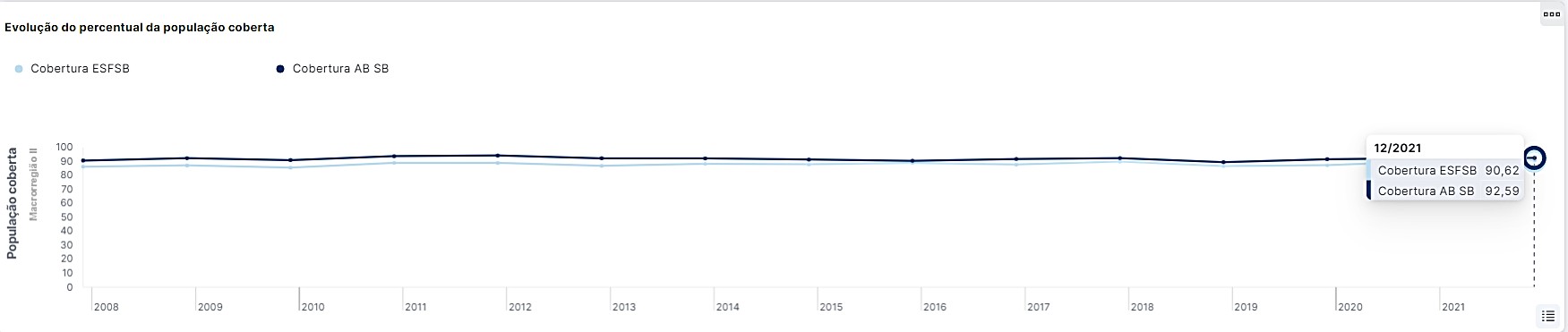 Fonte: Ministério da Saúde. Secretaria de Atenção Primária à Saúde - SAPS. Painel de Indicadores. Dez 2020. Disponível em: https://sisaps.saude.gov.br/painelsaps/saude-família.
E sobre as equipes de Estratégia Saúde da Família?
Macrorregião I
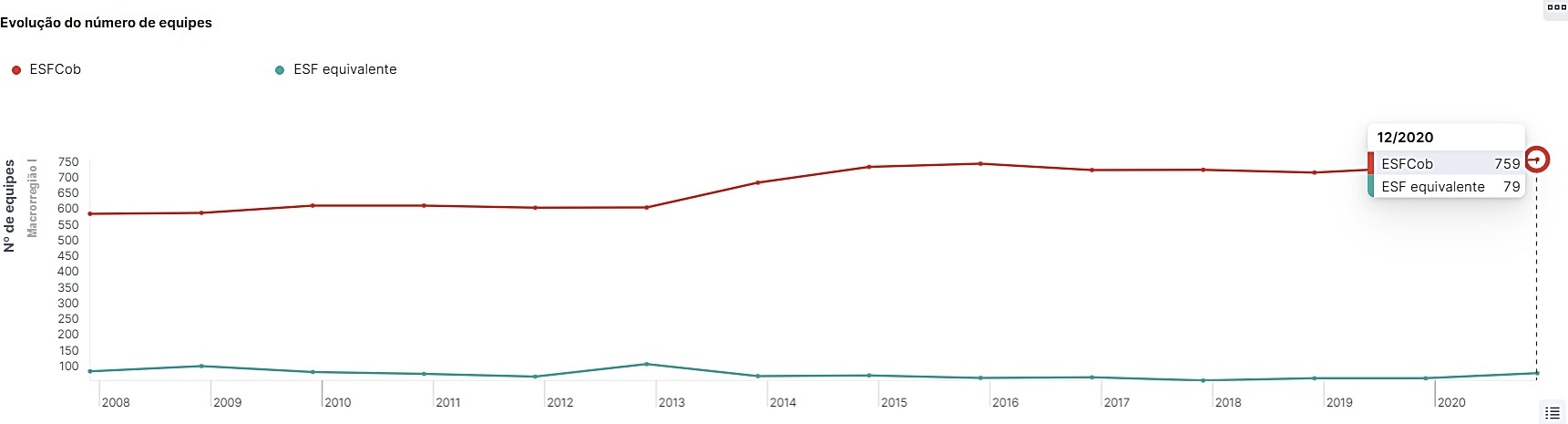 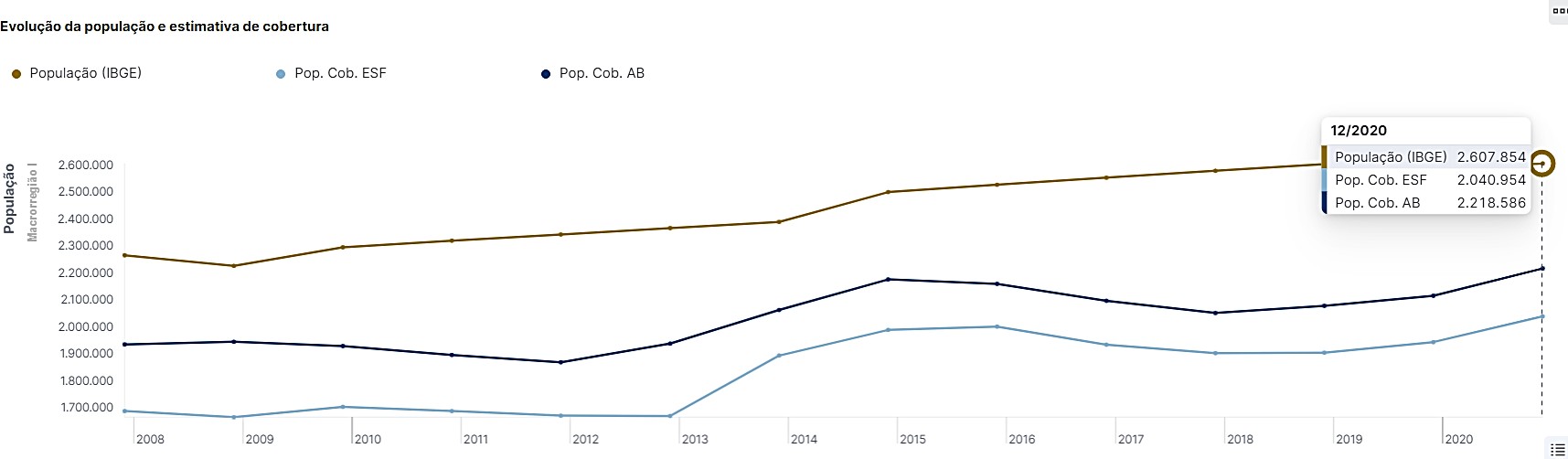 Fonte: Ministério da Saúde. Secretaria de Atenção Primária à Saúde - SAPS. Painel de Indicadores. Dez 2020. Disponível em: https://sisaps.saude.gov.br/painelsaps/saude-família.
E sobre as equipes de Estratégia Saúde da Família?
Macrorregião II
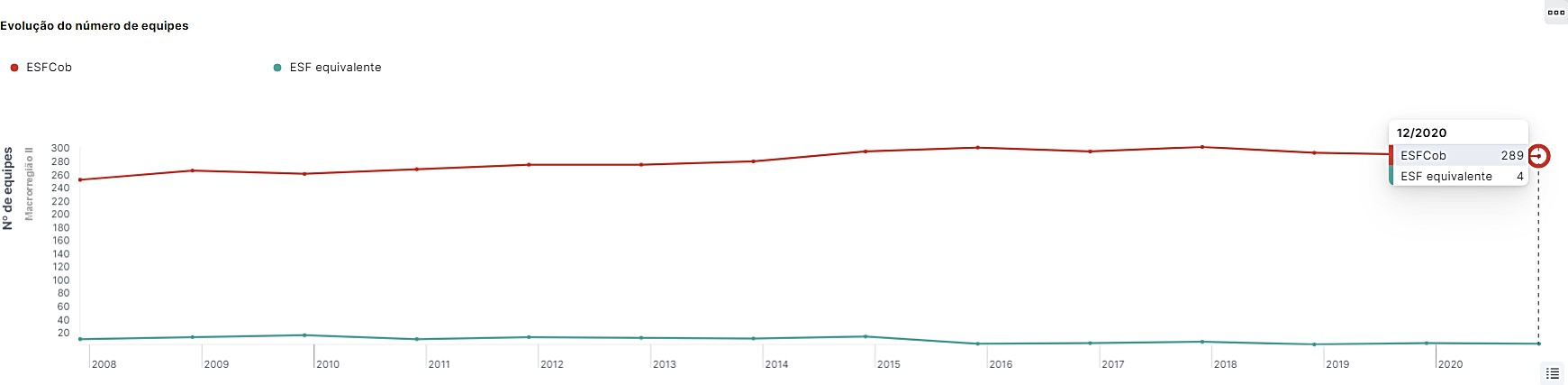 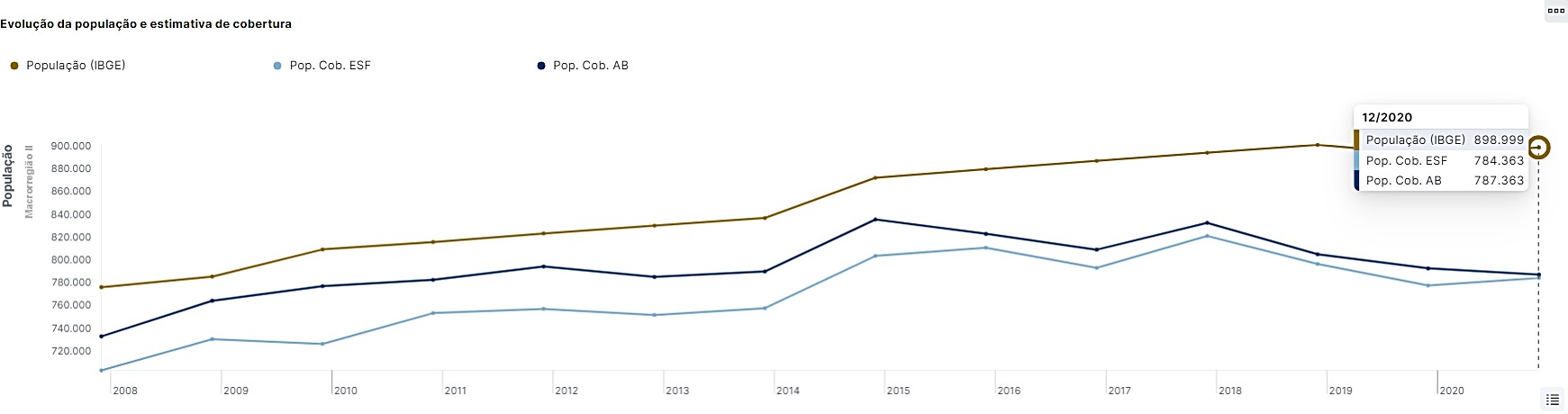 Fonte: Ministério da Saúde. Secretaria de Atenção Primária à Saúde - SAPS. Painel de Indicadores. Dez 2020. Disponível em: https://sisaps.saude.gov.br/painelsaps/saude-família.
E sobre a governança interfederativa?
Fonte: Secretaria de Estado da Saúde Pública.Unidade de Acompanhamento dos Consórcios Interfederativos de Saúde. Dez/2022.
* Os consórcios interfederativos em saúde encontram-se em fase de implantação simultânea nas regiões de saúde do estado do  Rio Grande do Norte, na qual a IV Região, denominada Região do Seridó, foi a pioneira na implantação. Atualmente a IV região,  com o consócio implantado, está em construção do escopo administrativo e implementação dos serviços pré-acordado no  protocolo de intenção.
** Na Macro Região I é composta por 5 associações de prefeitos, sendo elas a Associação dos Municípios da Microrregião do  Seridó Oriental - AMSO, Associação dos Municípios do Seridó Ocidental - AMS, Associação dos Municípios do Litoral Agreste  Potiguar - AMLAP, Associação dos Municípios da Microrregião do Seridó Ocidental e Trairi - AMSOTR, Associação dos Municípios  da Região Central e Vale do Assu Potiguar - AMCEVALE.
Importante ressaltar que alguns municípios da Macro Região I fazem parte de mais de 1 associação.
Por que fazer a priorização em saúde?
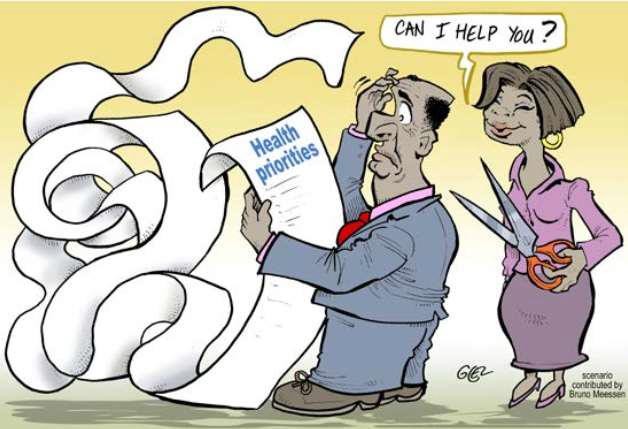 Em	um  crescente  recursos
mundo
com	um	número
saúde,  cortes
de	problemas		de  escassos	e
orçamentários,
definição	dos	problemas
é	fundamental
a
que	serão
prioritários, para que se possa atuar,  de forma mais efetiva, na melhoria da  saúde da população.
Fonte: Terwindt, Rajan e Soucat (2016)
Por que fazer a priorização em saúde?
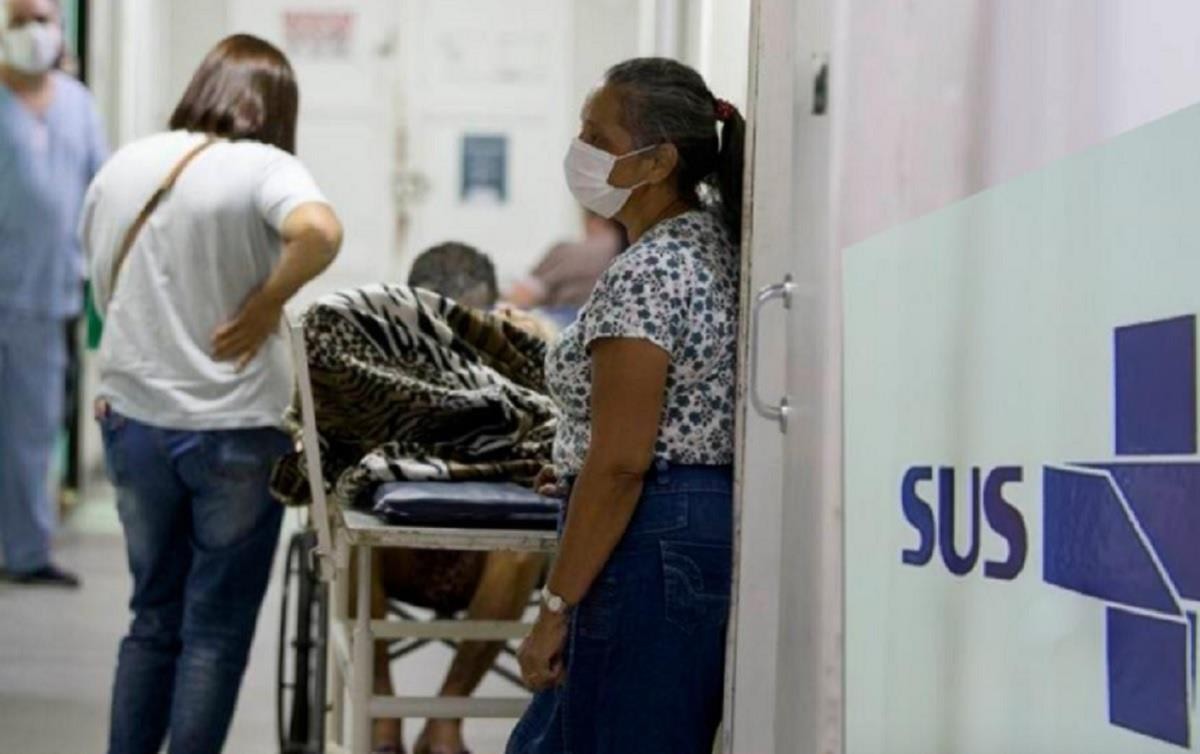 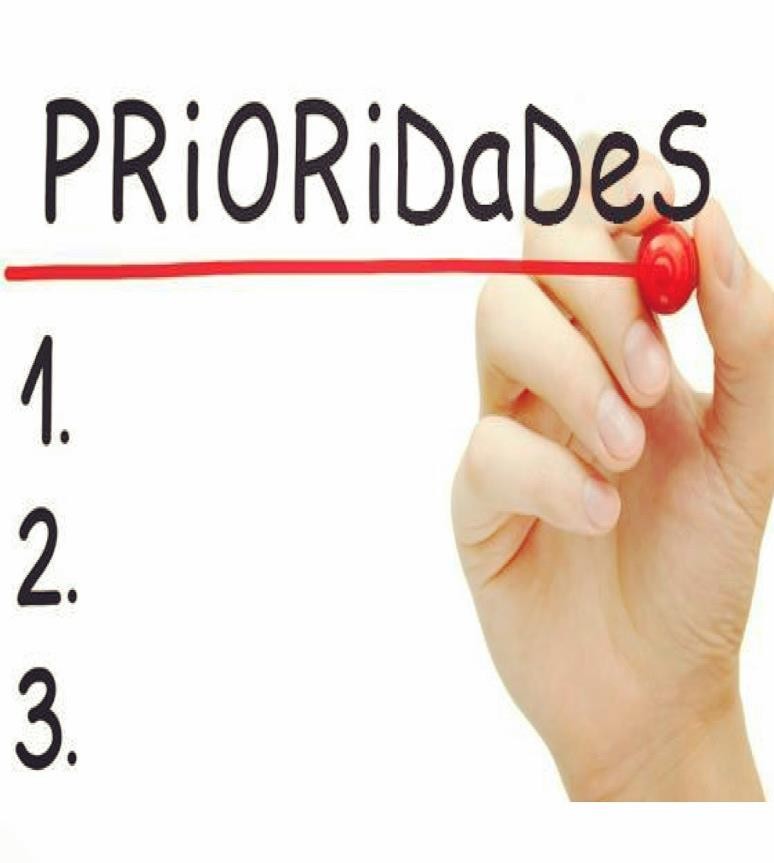 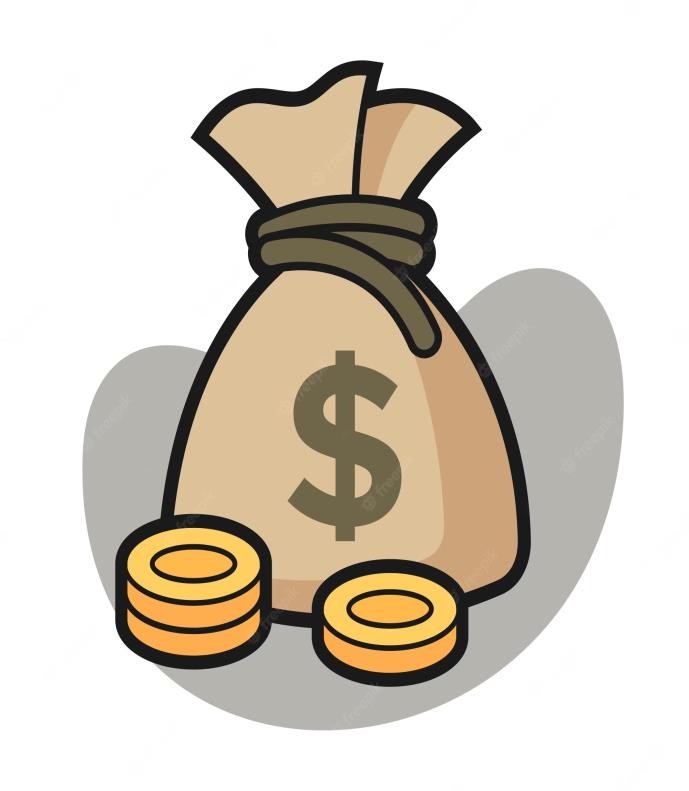 Grupos populacionais com grandes  necessidades e problemas de saúde
Racionalização de recursos
Fonte: Google imagens, 2023.
Como fazer a priorização em saúde?
A OMS define 5 critérios-chave para estabelecer prioridades no setor de saúde:
Carga (peso) da necessidade ou problema de saúde
1
Magnitude e a gravidade do problema, a urgência com que o problema se difunde  na população (espaço e tempo), e a percepção que a população tem do problema.
2
Eficácia das intervenções para o enfrentamento dos problemas
Considera-se quão bem, do ponto de vista clínico ou prático, o problema de saúde  é resolvido utilizando determinada intervenção.
3
Custo da intervenção
Verifica-se se o custo da intervenção em saúde é acessível, viável e sustentável.
Como fazer a priorização em saúde?
A OMS define 5 critérios-chave para estabelecer prioridades no setor de saúde:
4
Aceitabilidade da intervenção
Graus de aceitabilidade da intervenção escolhida tanto por parte da população,  que será alvo da intervenção, como dos profissionais de saúde ou de outros  setores, que serão os responsáveis pela implementação dessas intervenções.
5
Justiça
Baseando-se nos princípios de igualdade e equidade, verifica-se se os vários  grupos populacionais alvos das intervenções são tratados de forma equitativa e  sem injustiças, de forma a não ampliar as barreiras de acesso e não aumentar as  iniquidades na população.
(TERWINDT; RAJAN; SOUCAT, 2016)
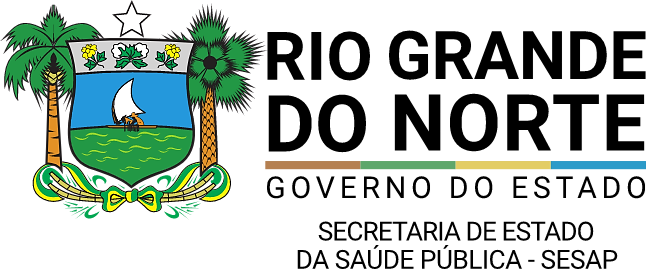 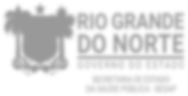 REFERÊNCIAS
BRASIL; MINISTÉRIO DA SAÚDE. ASIS - Análise de Situação de Saúde. Volume 1, Livro Texto. Brasília: Ministério da Saúde, 2015. 278
p. Disponível em:  https://bvsms.saude.gov.br/bvs/publicacoes/asis_analise_situacao_saude_volume_1.pdf.

GBD 2019 RISK FACTORS COLLABORATORS. Global burden of 87 risk factors in 204 countries and territories, 1990–2019: a systematic  analysis for the Global Burden of Disease Study 2019. The Lancet. 2020, v. 396, p. 1223–1249. Disponível em:  https://www.thelancet.com/journals/lancet/article/PIIS0140-6736(20)30752-2/fulltext#supplementaryMaterial.

INSTITUTE FOR HEALTH METRICS AND EVALUATION (IHME). GBD Compare [Internet]. 2022b. Disponível em:
https://vizhub.healthdata.org/gbd-compare/.

MURRAY, J L Christopher et al. Global burden of 369 diseases and injuries in 204 countries and territories, 1990–2019: a systematic  analysis for the Global Burden of Disease Study 2019. The Lancet, ISSN: 0140-6736, Vol: 396, Issue: 10258, Page: 1204-1222. Oct. 2020.  Disponível em: https://doi.org/10.1016/S0140-6736(20)30925-9.

VOLLSET, Stein Emil et al. Fertility, mortality, migration, and population scenarios for 195 countries and territories from 2017 to 2100: a  forecasting analysis for the Global Burden of Disease Study. The Lancet, Volume 396, Issue 10258, 1285 – 1306. Jul. 2020. Disponível  em: https://doi.org/10.1016/S0140-6736(20)30677-2.

WANG, Haidong et al. Global age-sex-specific fertility, mortality, healthy life expectancy (HALE), and population estimates in 204 countries  and territories, 1950–2019: a comprehensive demographic analysis for the Global Burden of Disease Study 2019. The Lancet. Vol. 396,  ISSUE 10258, P1160-1203, Oct., 2020. Disponível em: https://doi.org/10.1016/S0140-6736(20)30977-6.
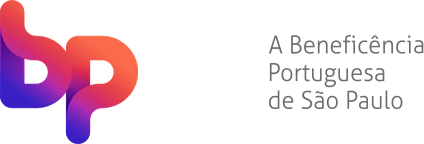 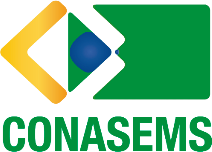 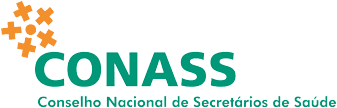 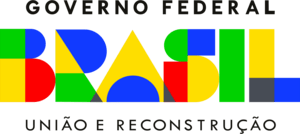 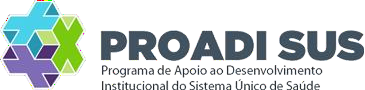 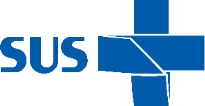